Developing Marketing Materials for Legends Sports Leagues
An Interactive Qualifying Project By: Zhidong Ju, Evangelos Spanos, Trevor Weiler, and Nick Wright
1
Recreational sports leagues are growing throughout the United States
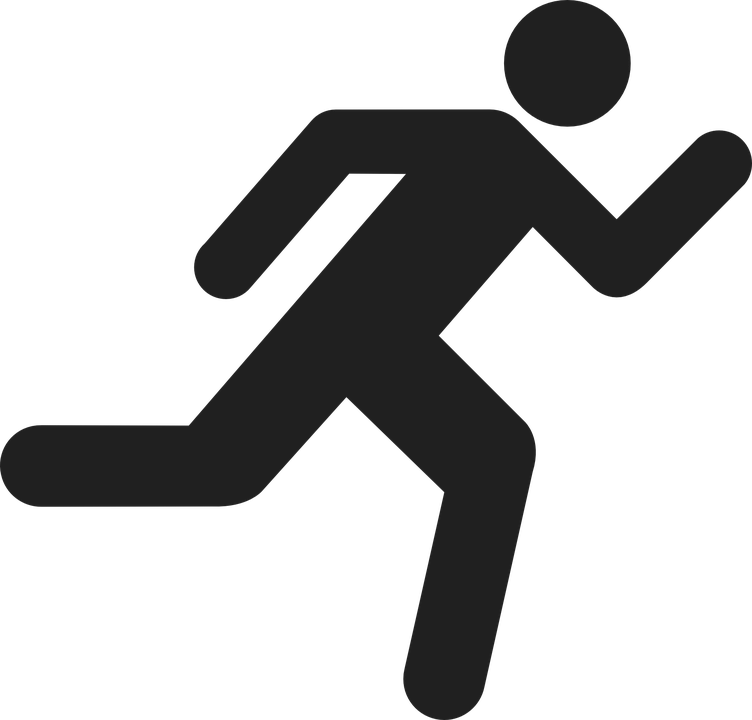 = 20 million physically active Americans
Sports participants
(216 million)
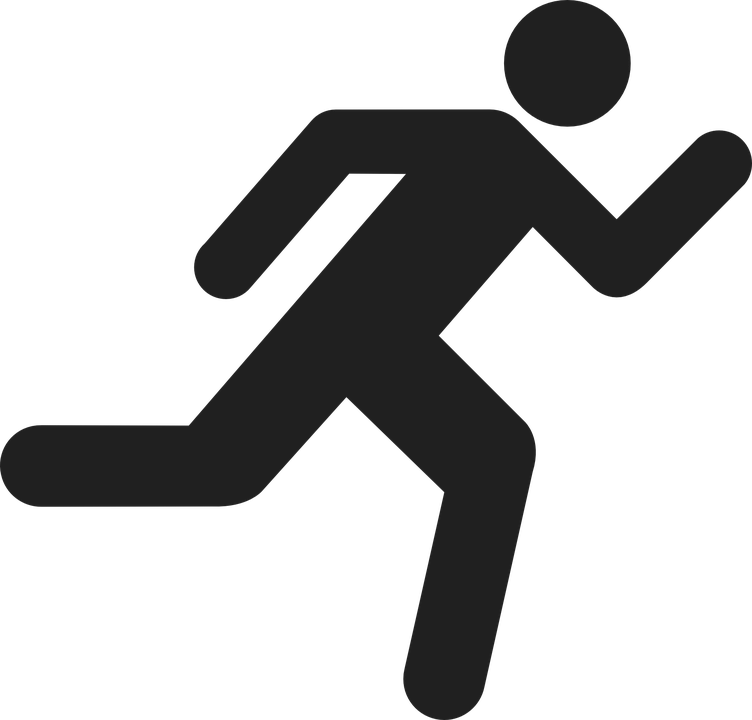 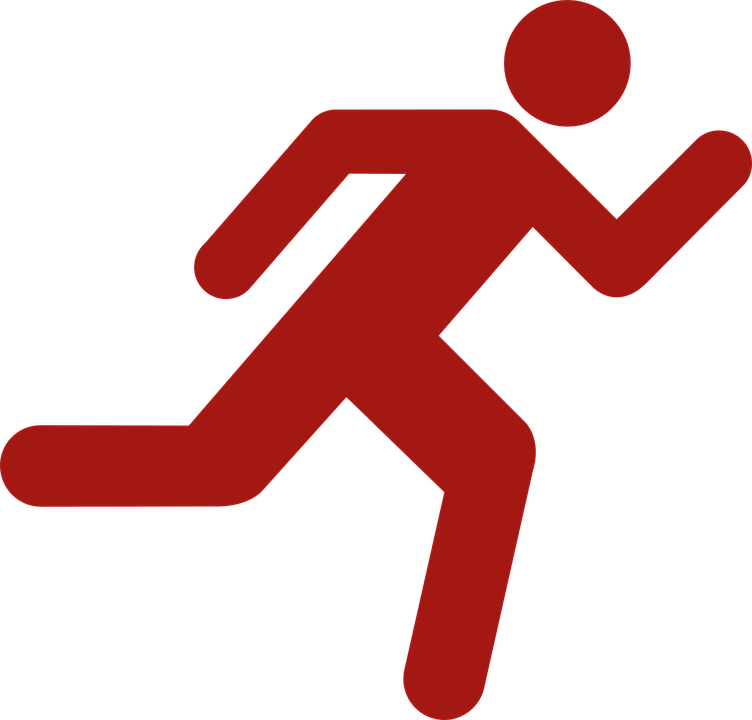 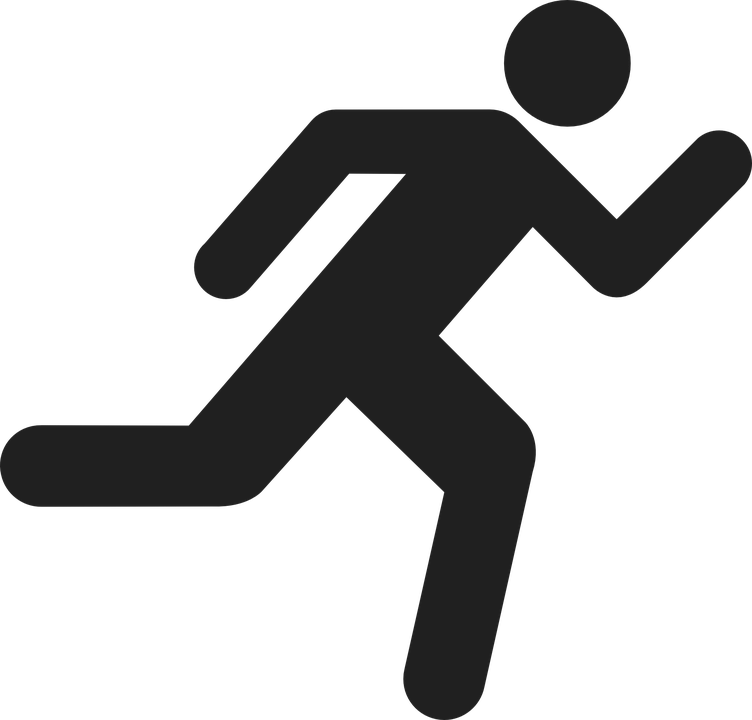 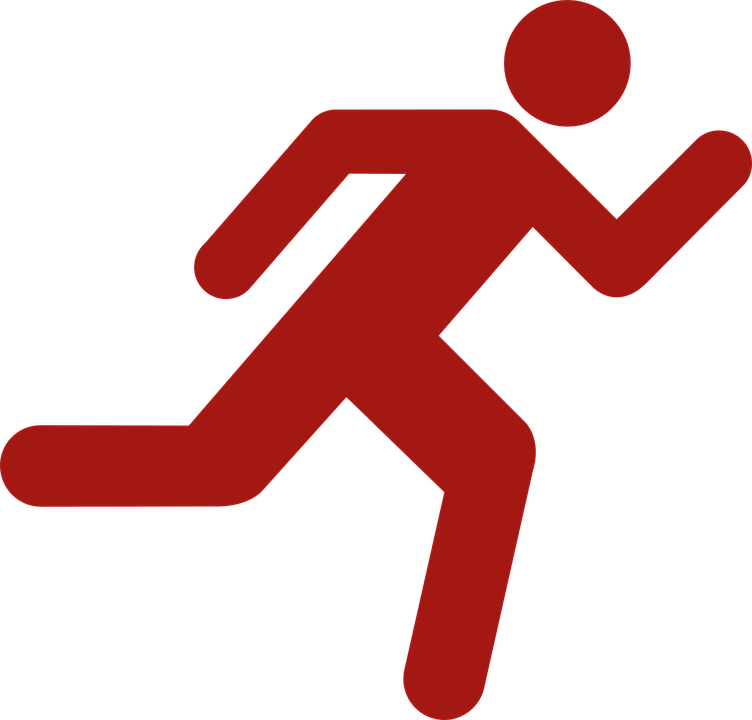 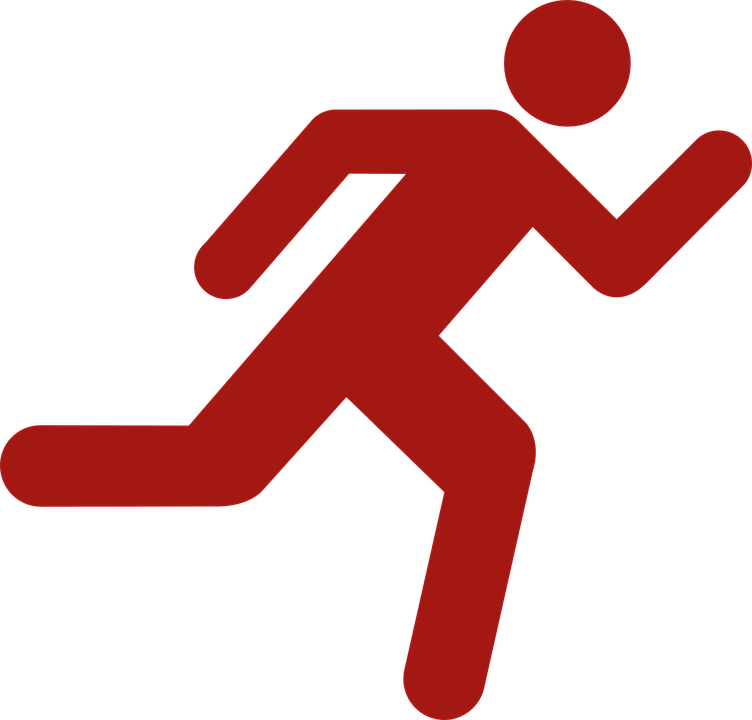 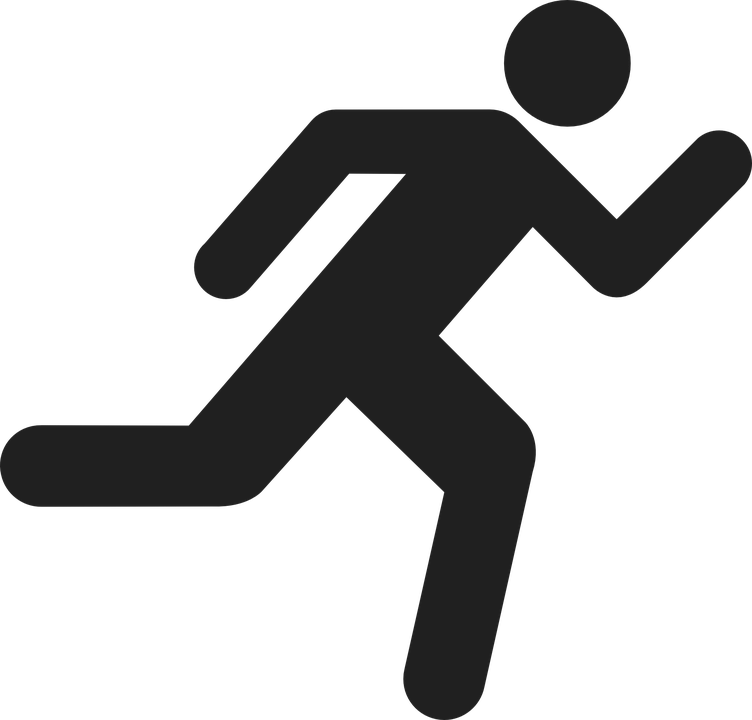 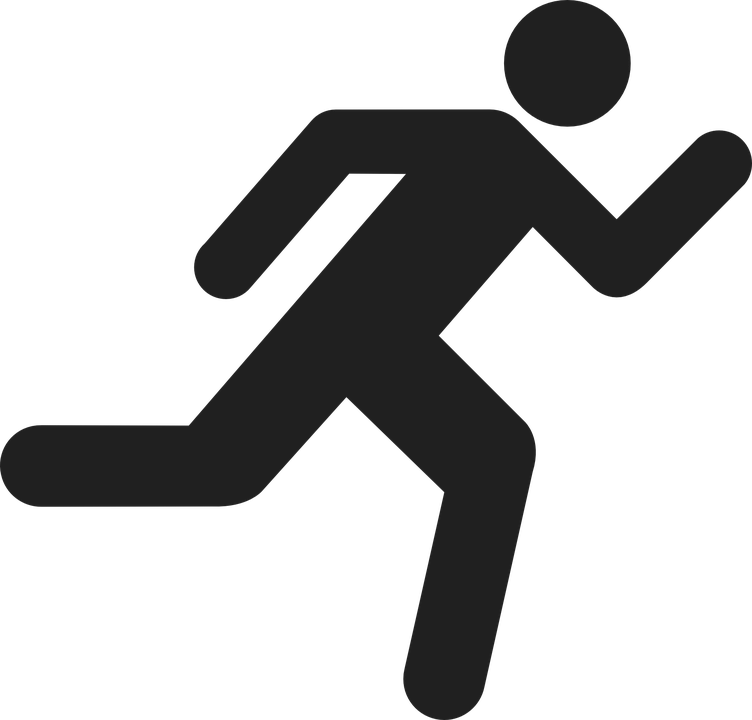 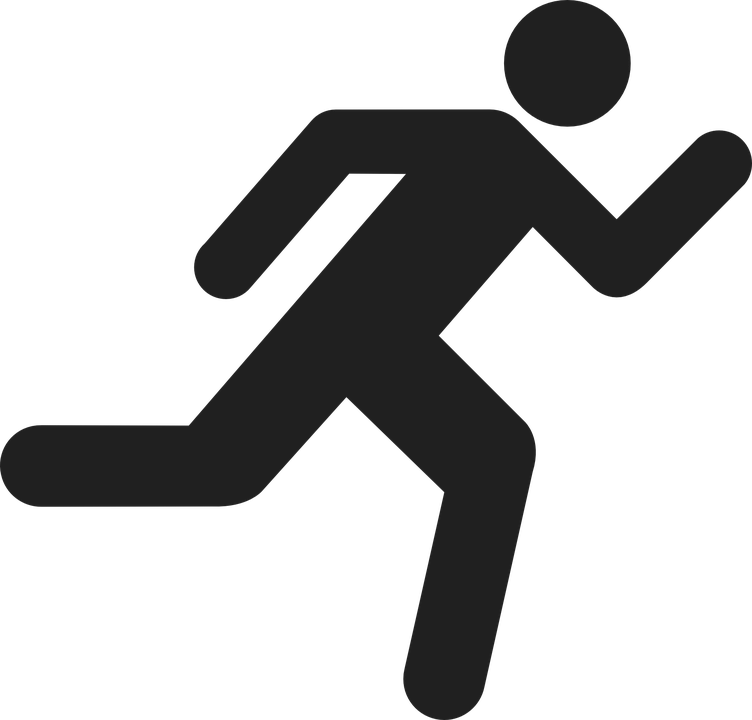 Team sports participants
(50 million)
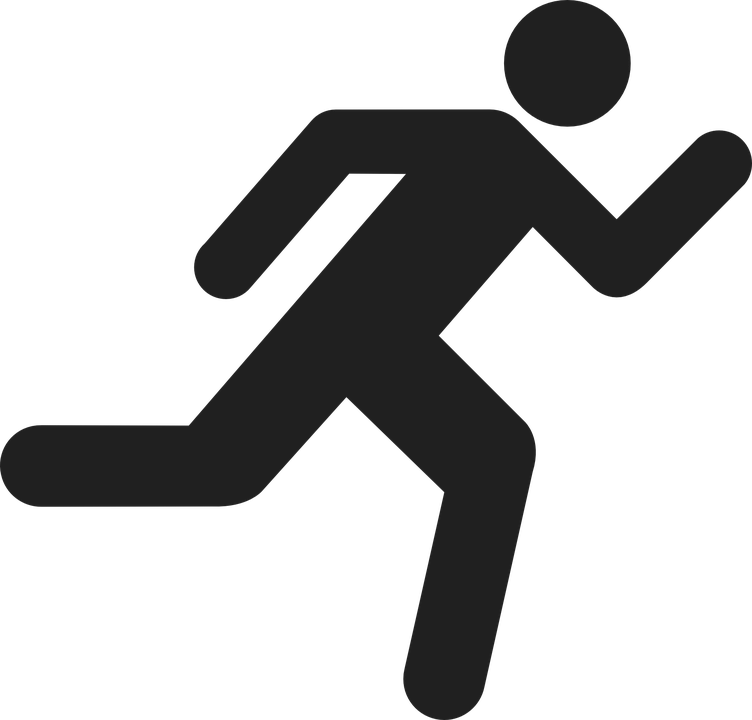 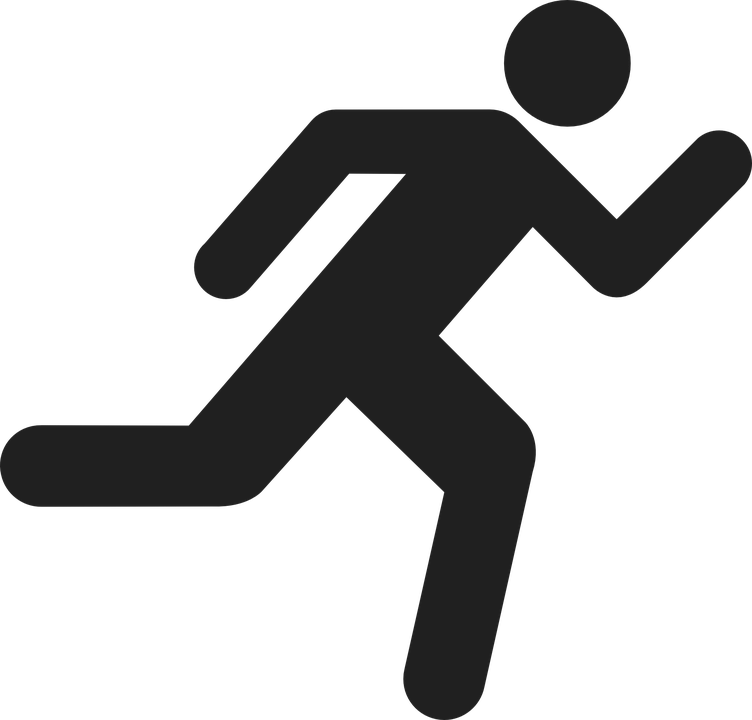 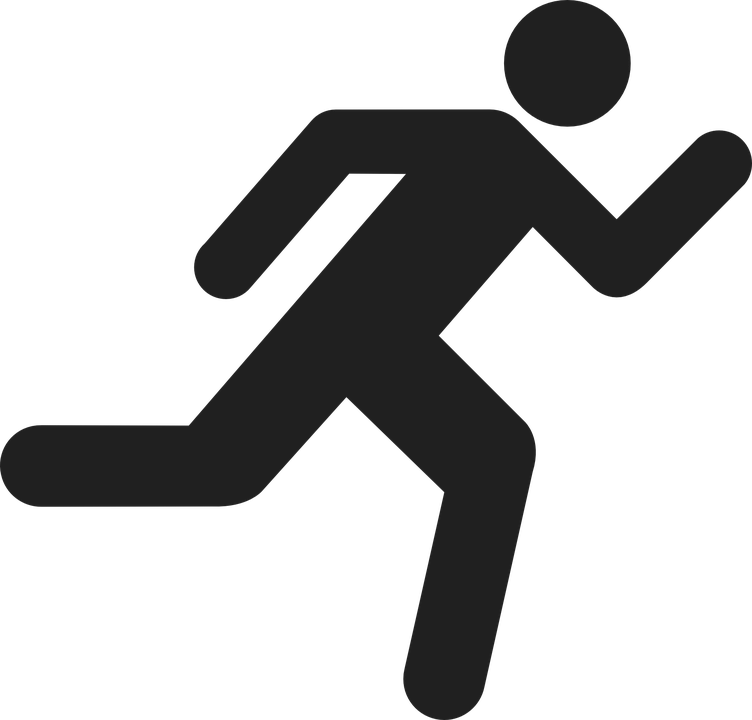 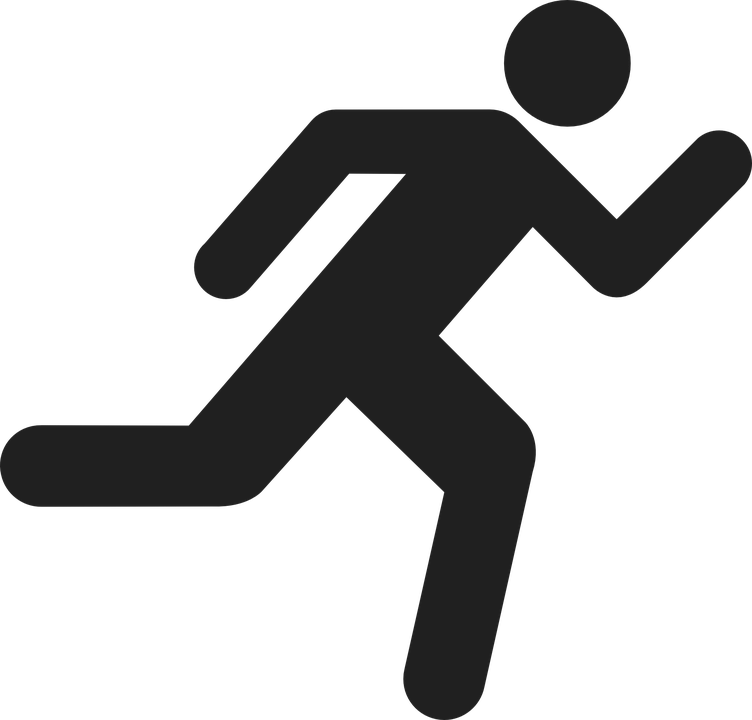 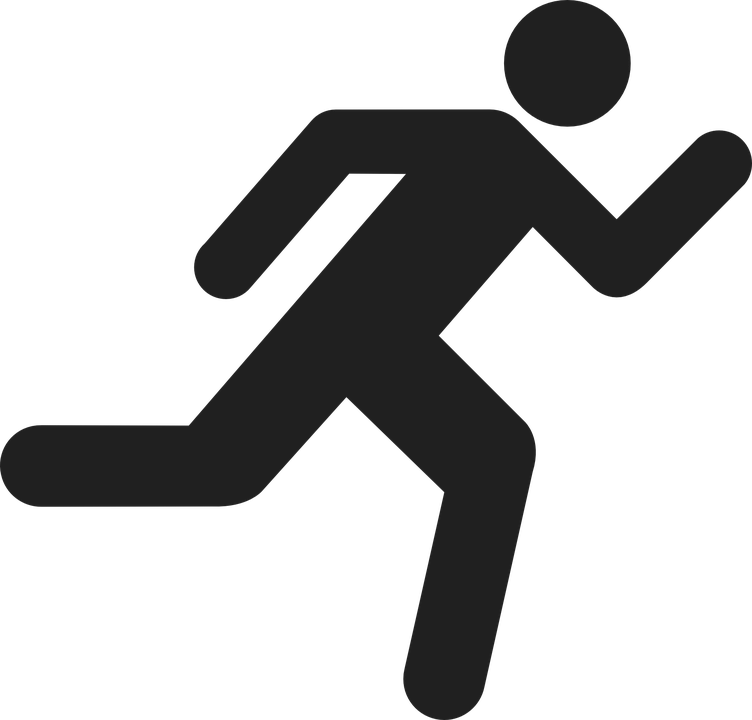 Physical Activity Council, 2017
2
[Speaker Notes: Through our background research we found that… In 2017, the Physical Activity Council found that 216 million americans participated in sports.. 50 million of those american participated in team sports like baseball and basketball.]
Recreational sports leagues provide benefits for participants
Social
Physical
Mental Health
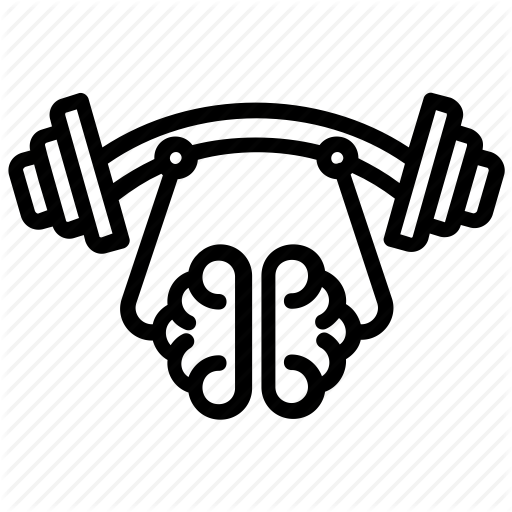 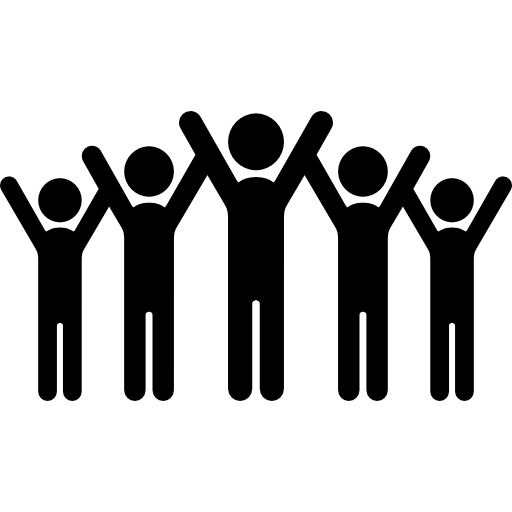 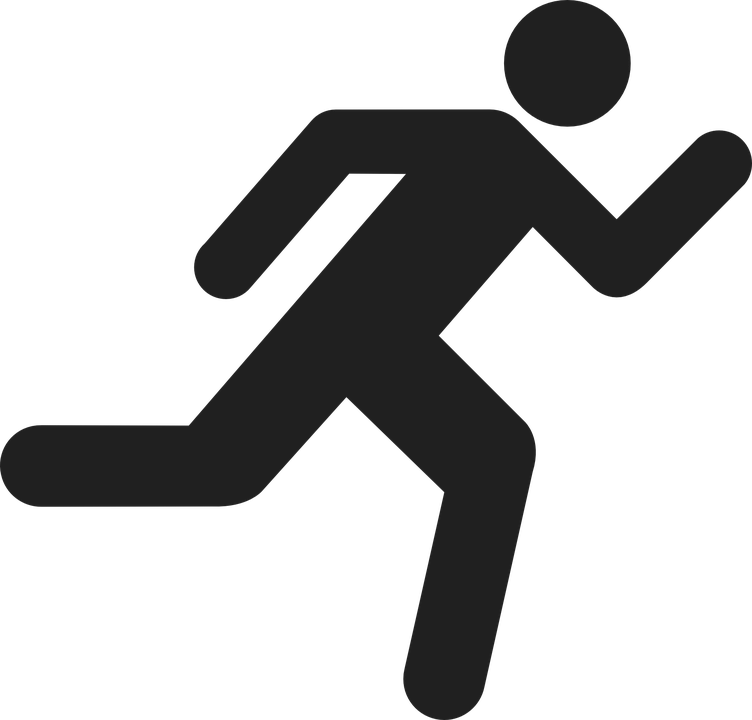 3
[Speaker Notes: Physical: Helps with disease, Mental Health: Cope with depression; Social: Sense of community]
Legends has the opportunity to expand because recreational sports leagues are growing across the United States
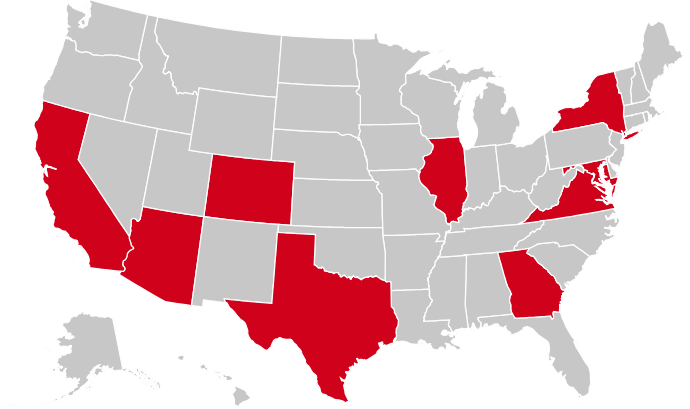 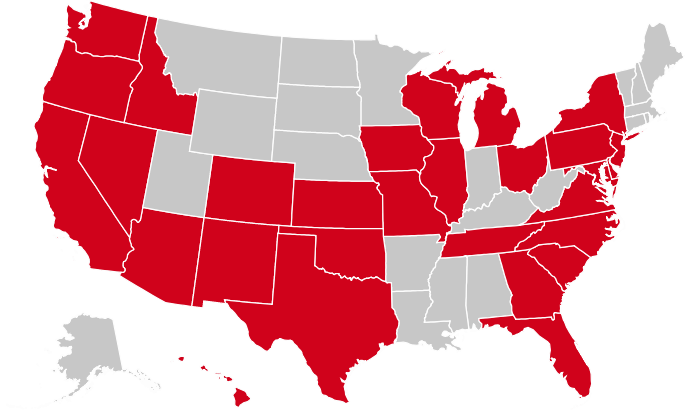 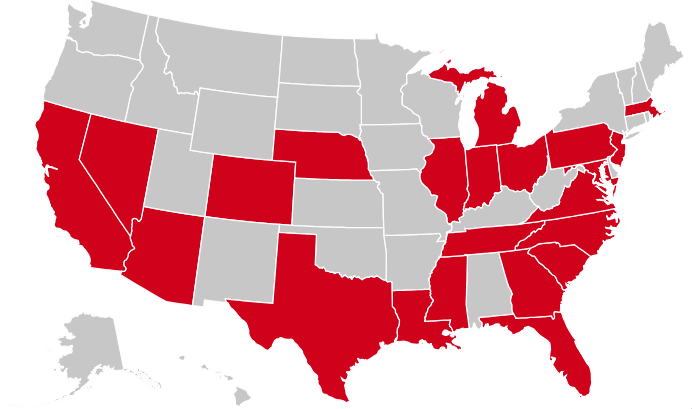 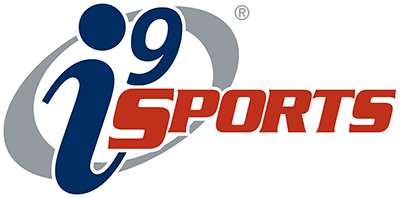 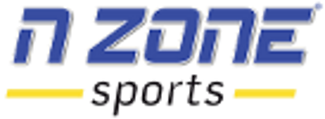 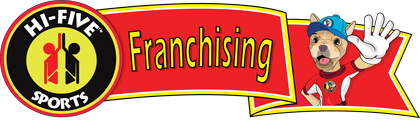 States with Franchises
4
[Speaker Notes: Because of the growth of rec sports leagues…. Here are examples of rec sports franchises who have already had success expanding]
Visualization of Legends national expansion
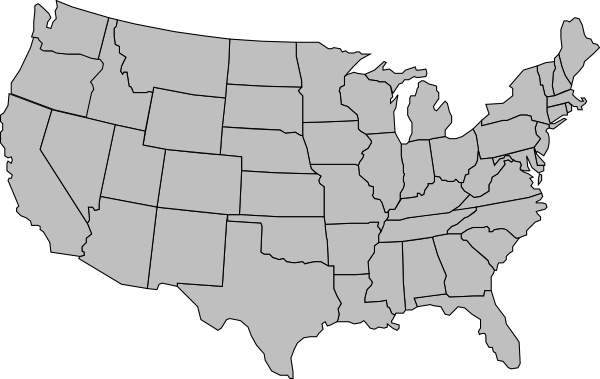 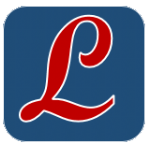 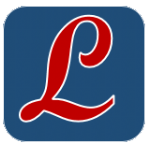 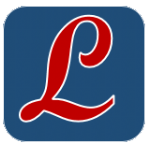 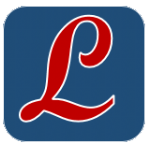 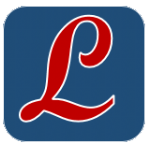 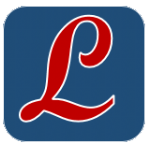 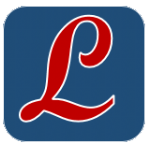 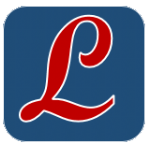 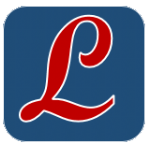 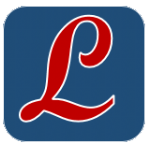 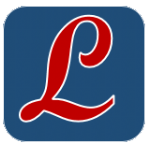 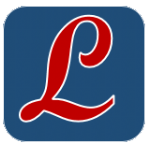 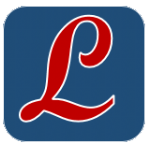 5
[Speaker Notes: If Legends capitalizes on this growth, here’s what they could look like in a few years]
Legends needs to develop training materials for potential franchisees
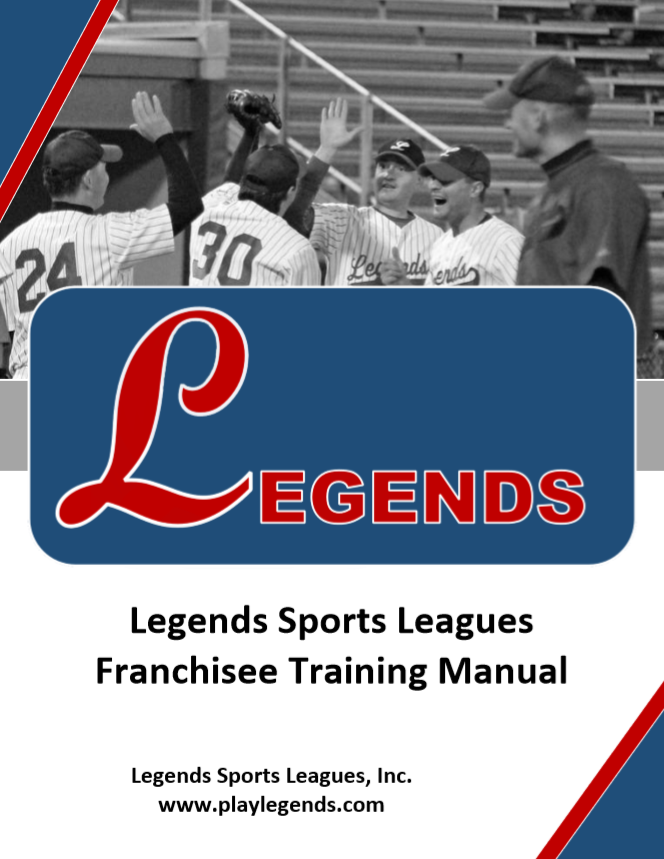 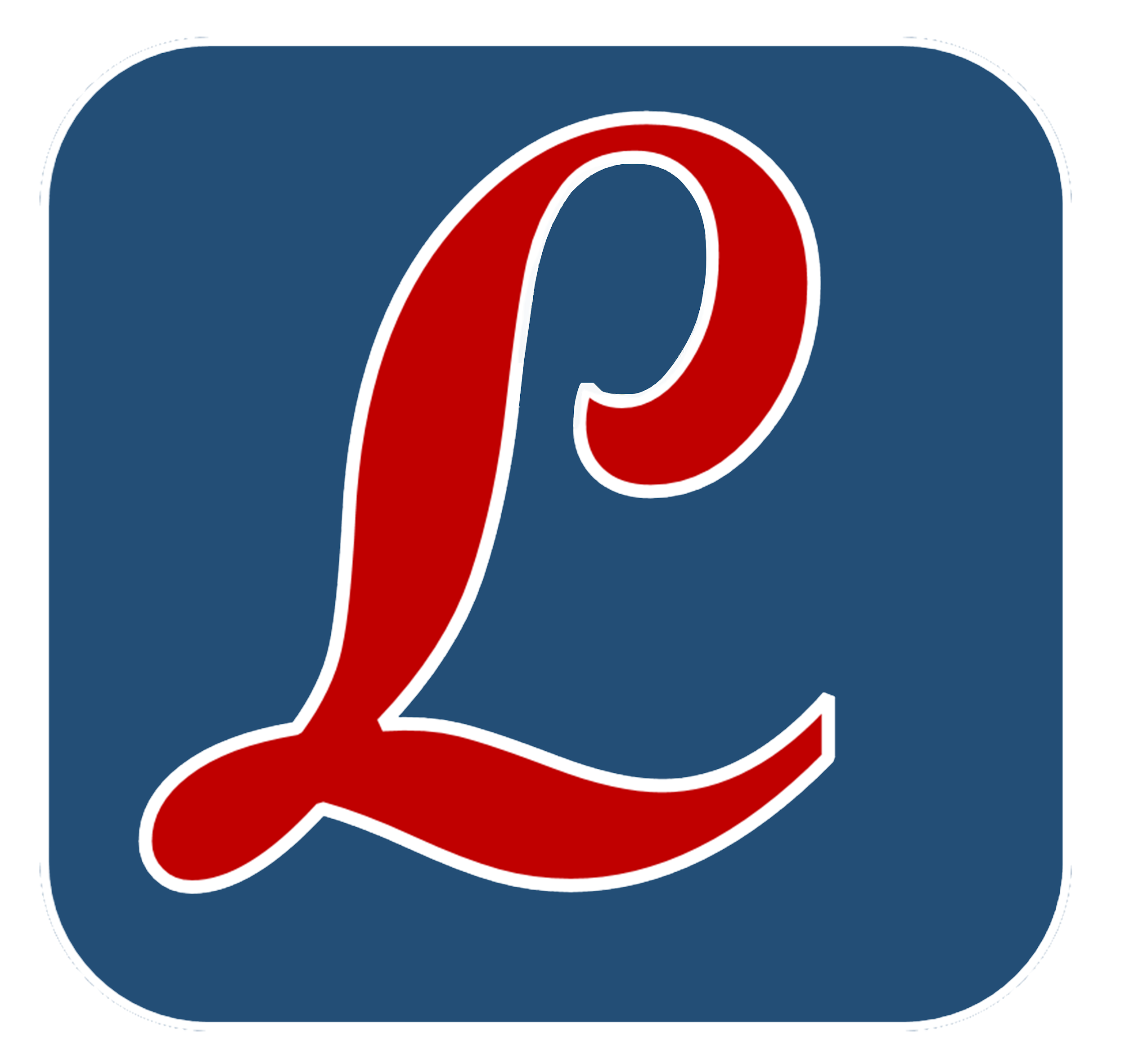 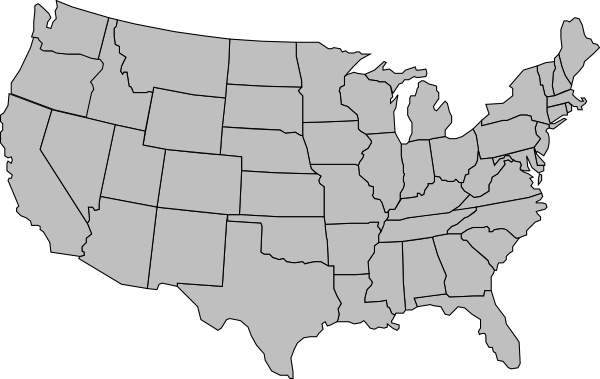 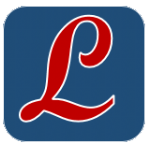 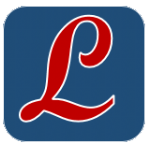 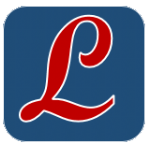 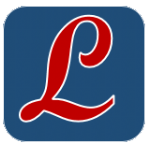 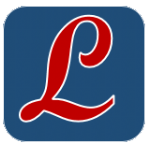 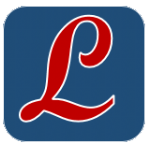 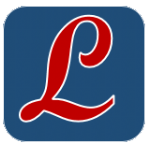 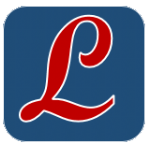 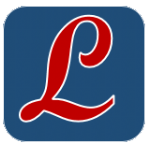 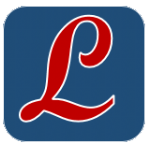 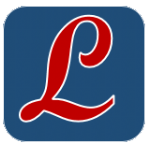 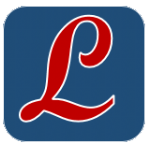 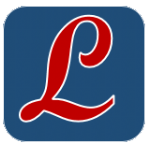 6
[Speaker Notes: Zhidong - in order for Legends franchise to be successful
Franchise manual, a guide for franchisees to run the business.]
Legends’ golf league faces challenges
First Season:             24 Members
Fifth Season: Cancelled
Third Season:            24 Members
Fall 2016
Fall 2018
Fall 2017
Spring 2017
Spring 2018
Second Season:      24 Members
Fourth Season:        16 Members
7
[Speaker Notes: Zhidong - In addition to franchising, we were also asked to look into the Legends Golf and Pickleball leagues
Started 2016]
Legends’ new pickleball league needs marketing materials
~72
~58
Members

First Season:
Spring 2018
Members

Second Season:
Fall 2018
Dedicated Pickleball Commissioner
Outside Recruitment
No Designated Pickleball Commissioner
Mainly recruited through Legends mailing list
8
[Speaker Notes: Zhidong - Legends had a great start because they recruited members from outside the league
In the second season, Legends didnt have the opportunity and time]
Project Goal
To help Legends Sports Leagues through the development of marketing materials and recommendations for expansion
9
Objectives
04
03
02
01
Develop Marketing and Franchising Materials for Legends Sports Leagues
Identify Best Practices in Rec Sports Leagues’ Marketing
Evaluate Legends’ Growth, Marketing, and Operation
Examine How Legends Currently Operates
10
[Speaker Notes: To achieve our project goal, we came up with 4 objectives:]
Deliverables
1.
Pickleball Logo
2.
Marketing Materials (McGrow)
4.
Pickleball Promotional Video
Franchisee Training Manual
3.
Legends Flyer and Hashtag
5.
Marketing Brochure
11
[Speaker Notes: For our 4th objective, we had to submit 5 deliverables]
Background
12
Organizations should adopt the four C’s in their marketing strategy
04
03
02
01
Communication
Convenience of Buying
Cost for the Consumer
Consumer Wants and Needs
13
Word of mouth has become an important marketing tool
Functional Motivation
Social Motivation
Emotional Motivation
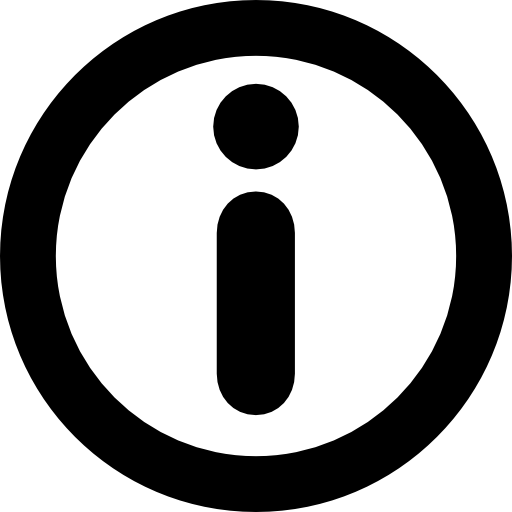 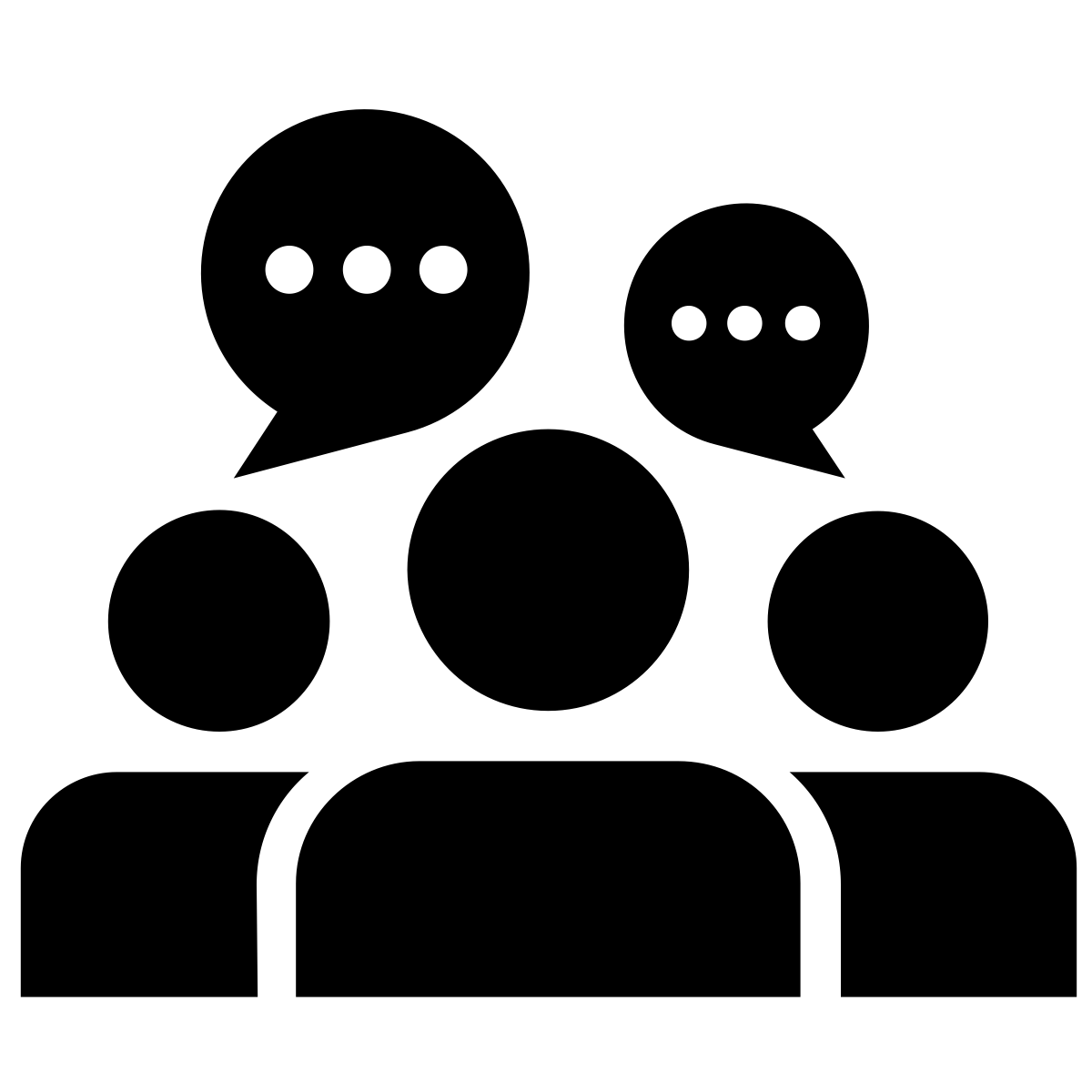 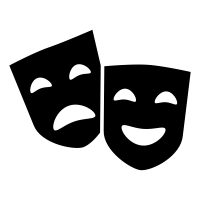 14
[Speaker Notes: \]
Customer reviews increase exposure and purchases
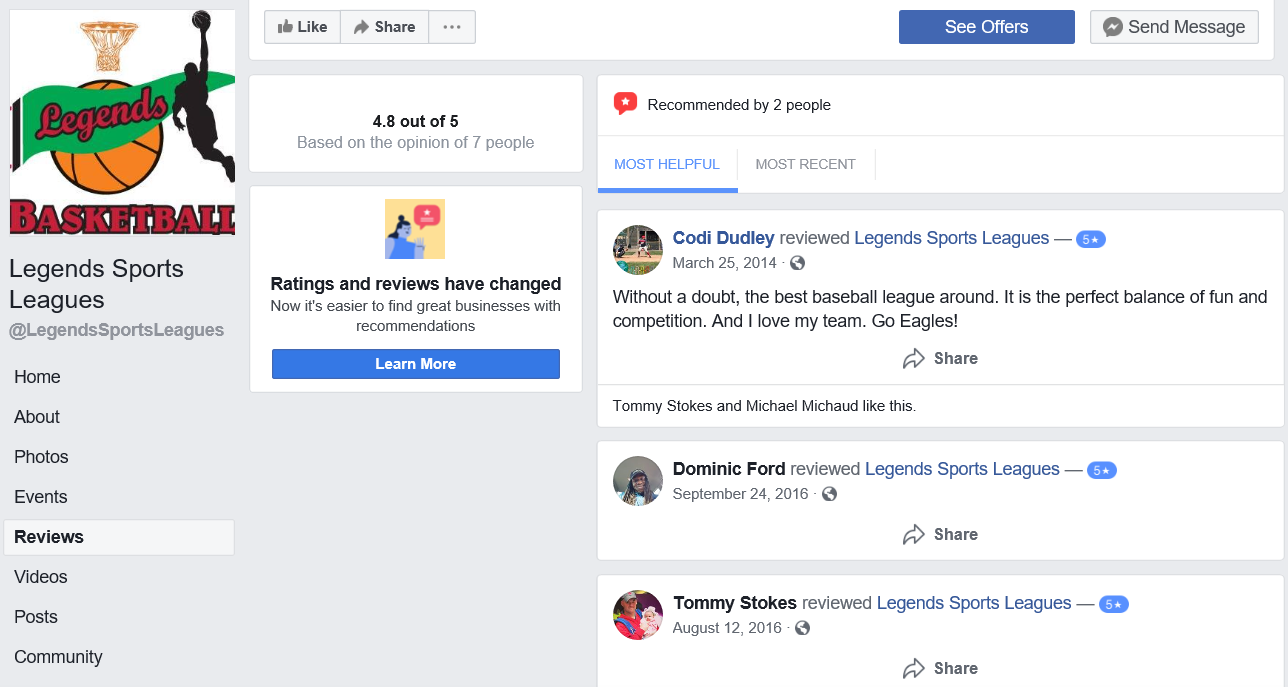 Source: Legends Sports League Facebook Page
15
Promotional videos are gaining popularity and effectiveness
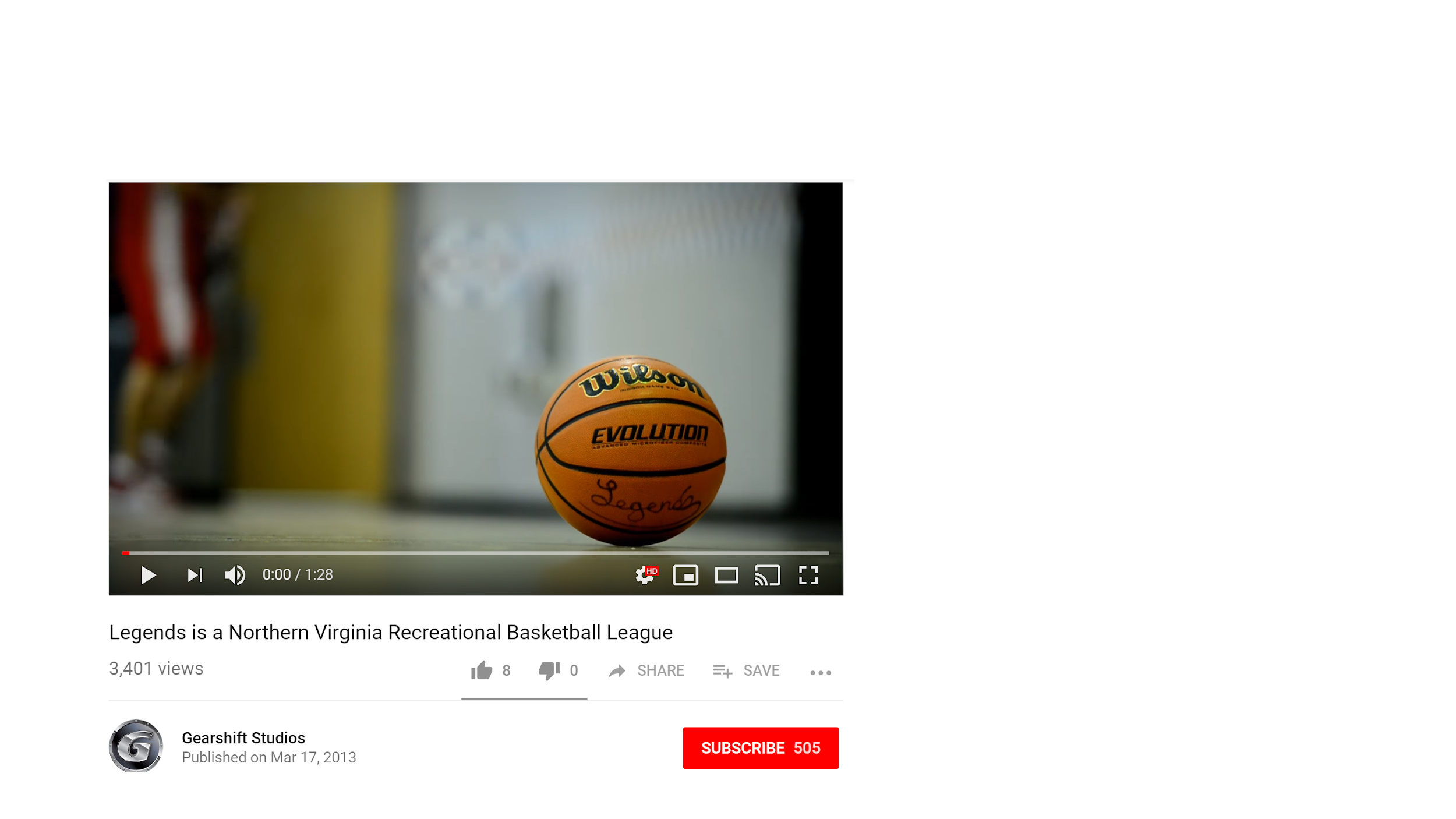 16
The franchising business model
a distribution model
a licence
A Franchise is:
a path
a regulated business
17
[Speaker Notes: By reviewing the franchising business model, we came to the conclusion that a franchise is:
A distribution model to reach more people in more locations
A path to business expansion
A licence for use of a name and business concept
Regulated by federal and state laws]
How do franchises work
Franchisee
- Operations Manual
- Legal Agreements
- FDD
- Franchise Prospectus
- Training Program
Franchisee
Franchisor
Franchisee
Franchisee
18
[Speaker Notes: Zhidong - Franchisor side provide these documents ……...]
A franchisee is obligated to perform tasks
Franchisees Obligations and Responsibilities
Follow Business Model
Pay Royalties and Fees
Use Branding and Logo
19
[Speaker Notes: Zhidong - A franchisee should …..]
Writers can prepare to write a training manual in three steps
3.
Select a Style Sheet
2.
Divide the Contents into Modules
1.
Complete a Front-end Analysis
20
Training materials should implement writing tips
Writing Tips
Use transitional devices
Use practices and feedback
Use active voice
Use images and bullets
Use white spaces
Use chunks
21
Methodology
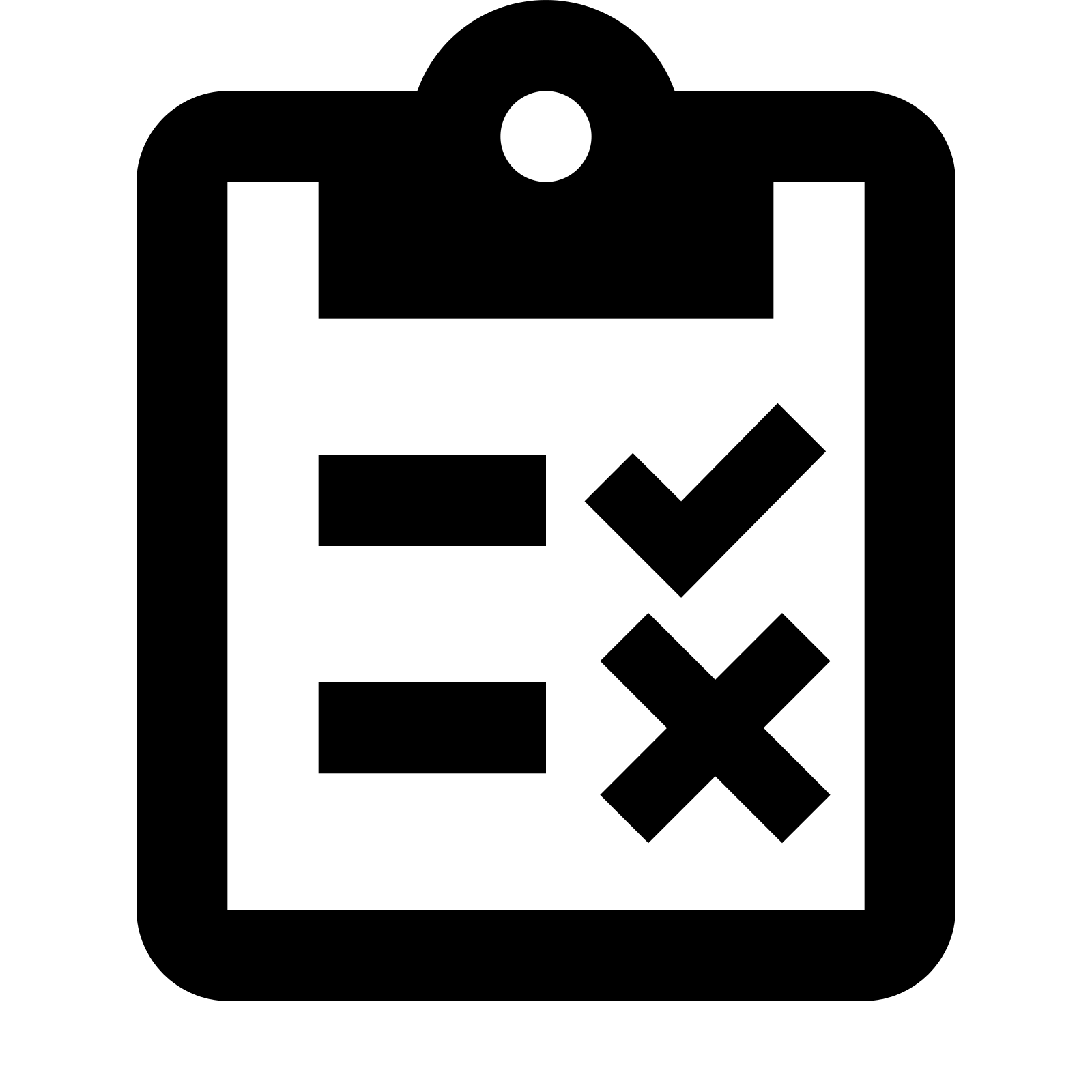 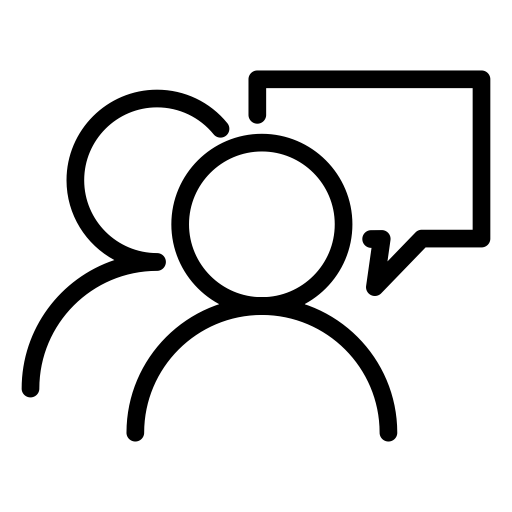 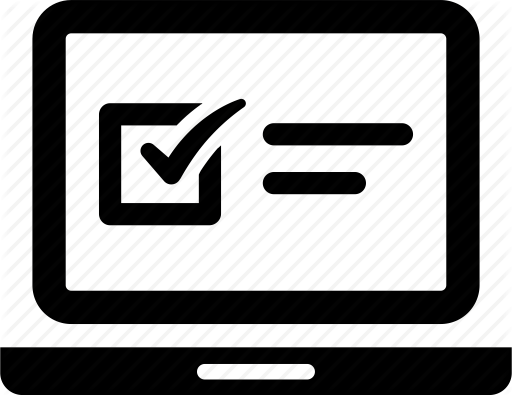 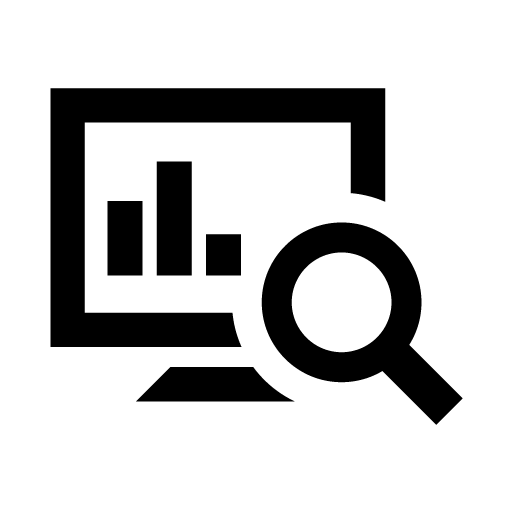 Interviews
Lit Review
Surveys
User Tests
22
[Speaker Notes: Moving on to our methodology, we conducted background research. 5 exec interviews and 3 player interviews and a survey of the mailing list, which yielded 235 respondents. Users Tests on our deliverables.]
Methodology
Season Kickoff
Regular Season
Post-Season
Events
Start-up
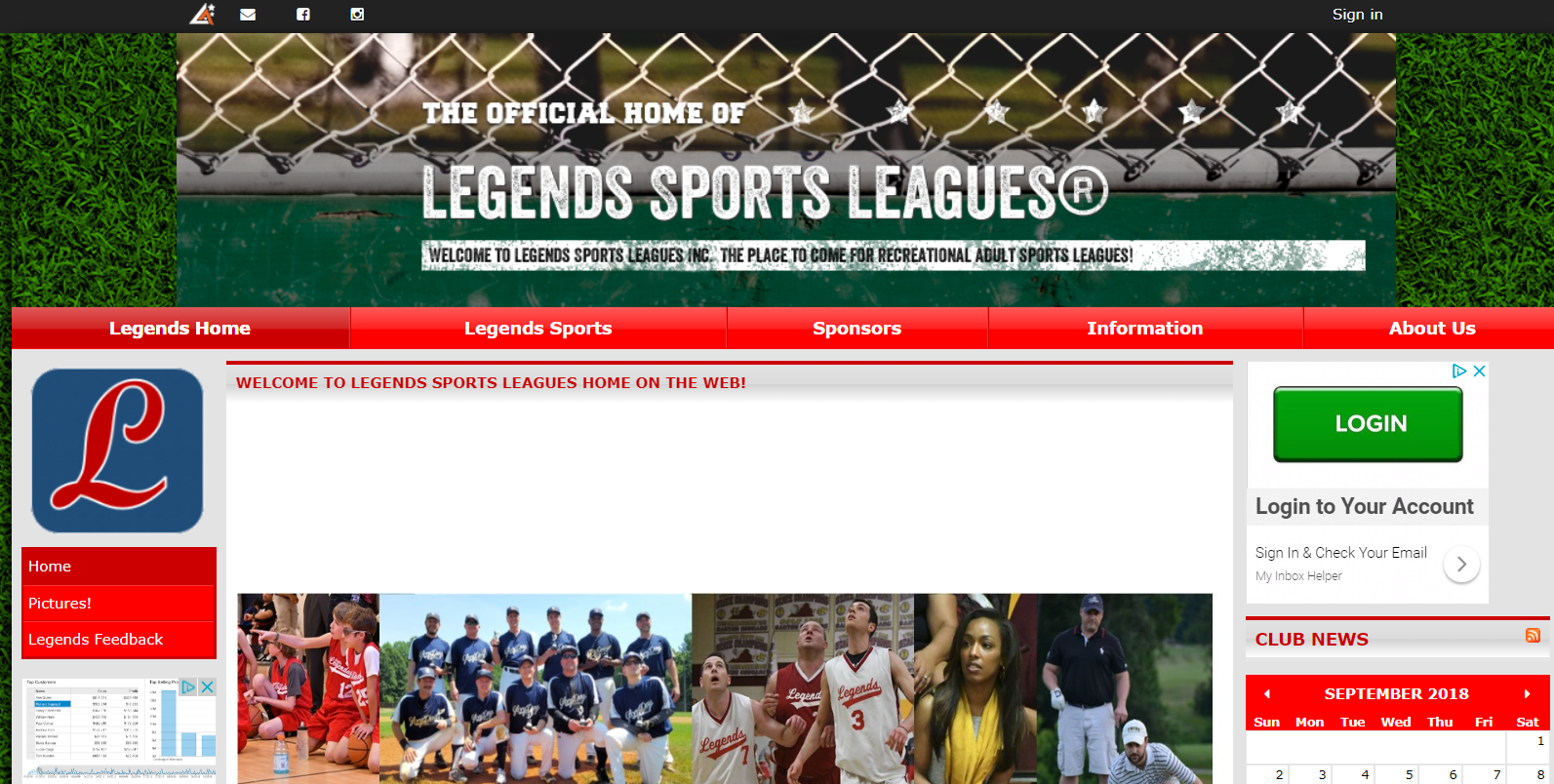 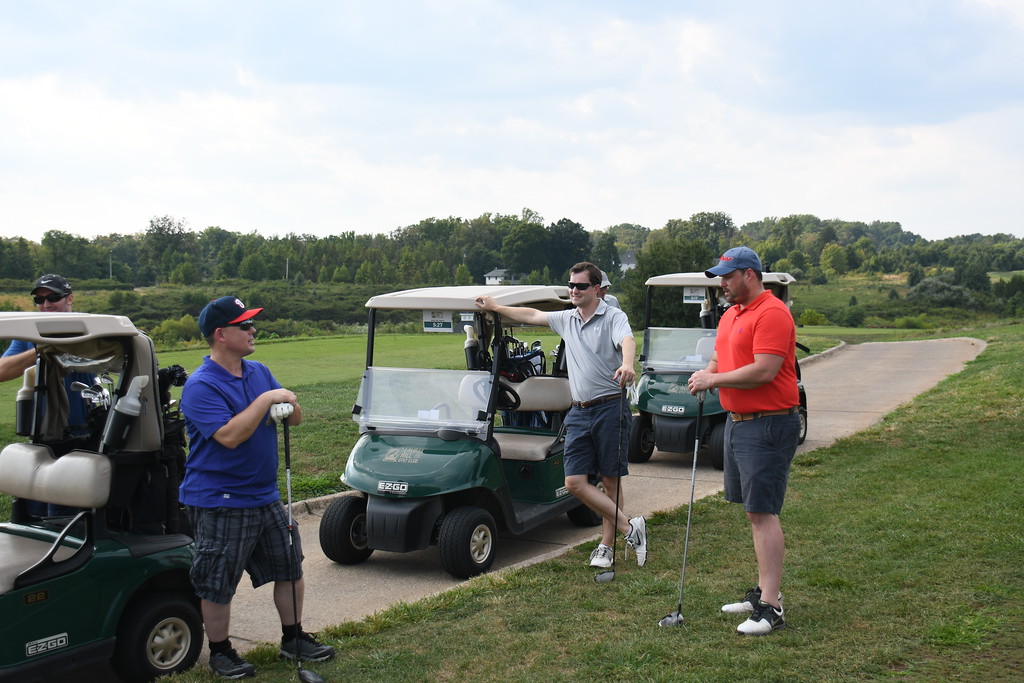 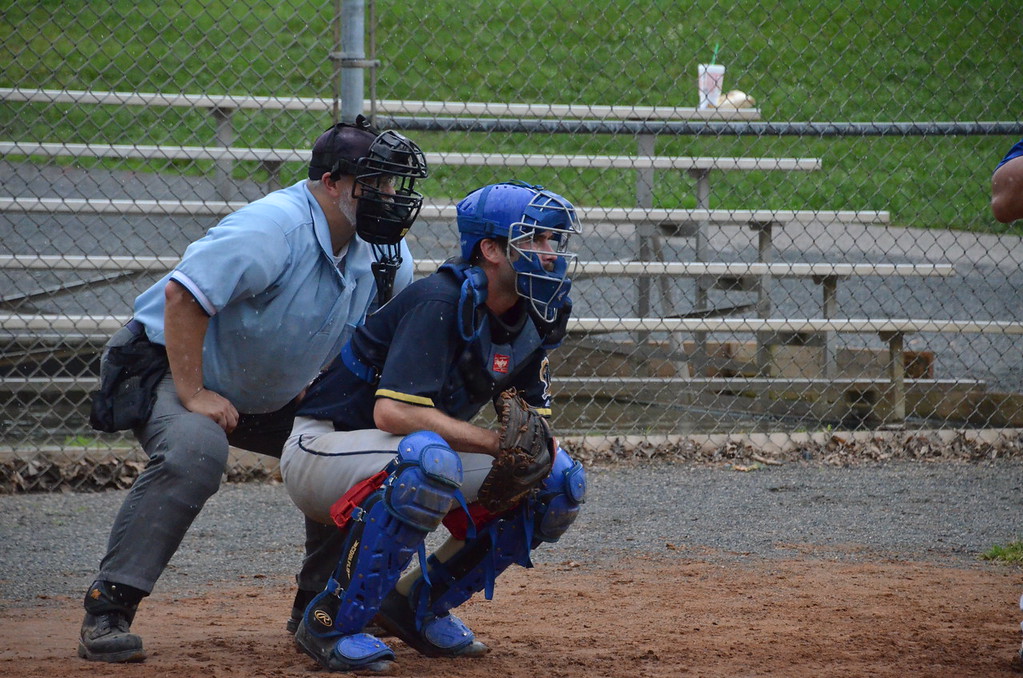 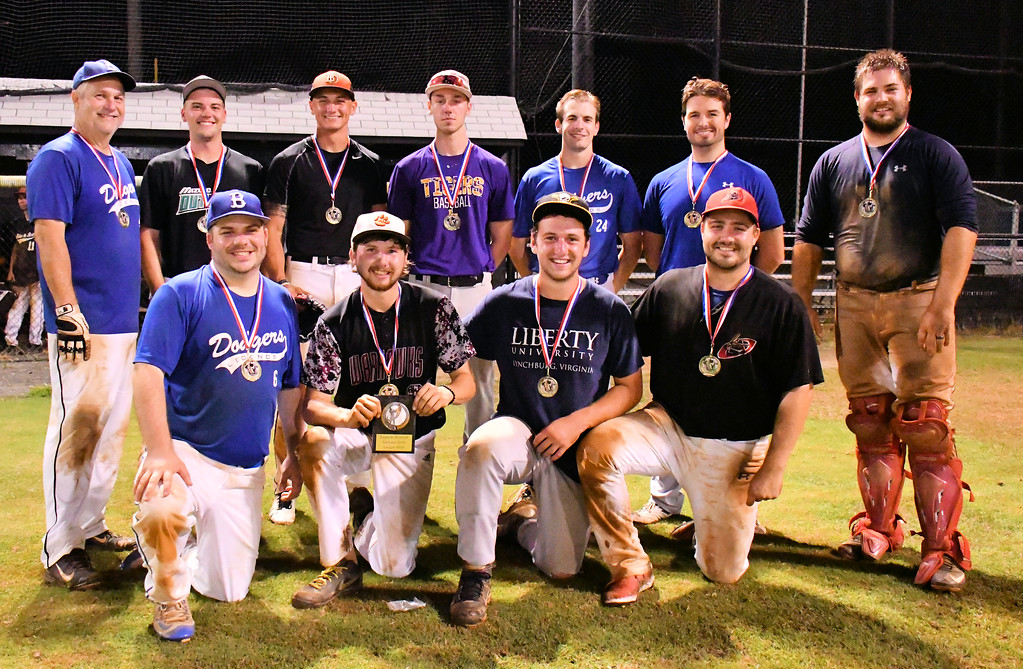 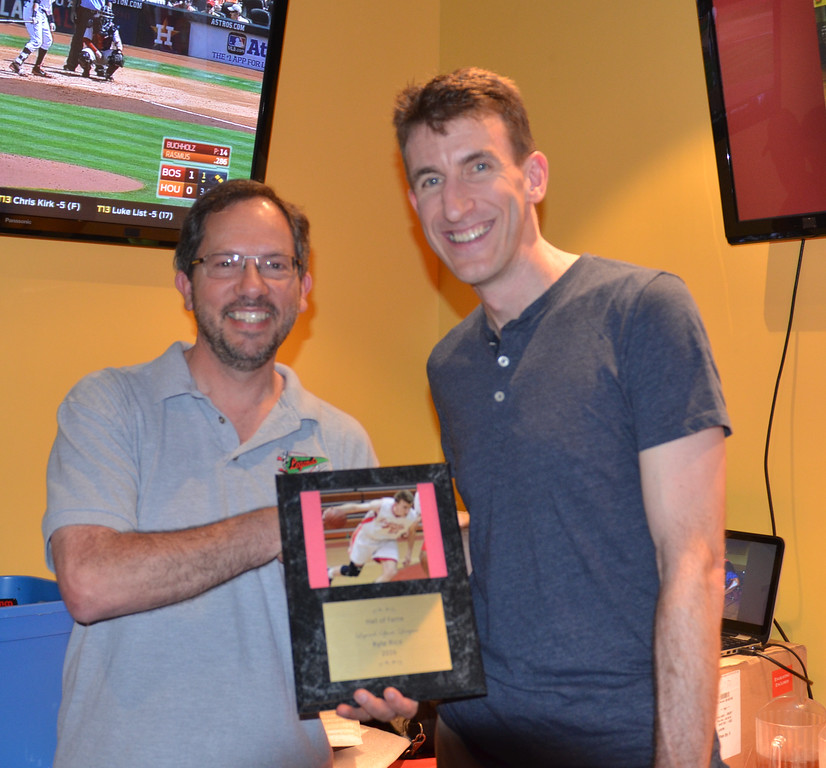 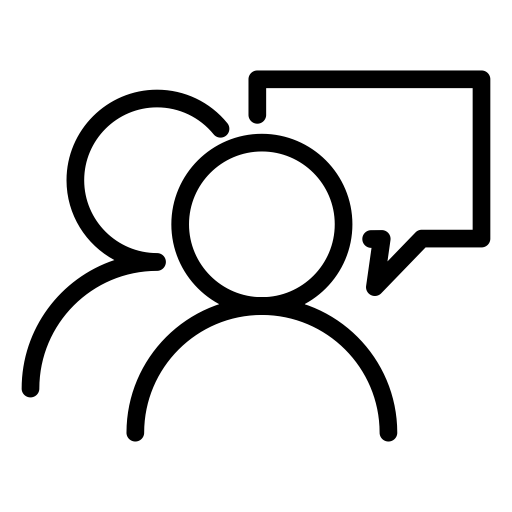 01
Examine How Legends Sports Leagues Currently Operates
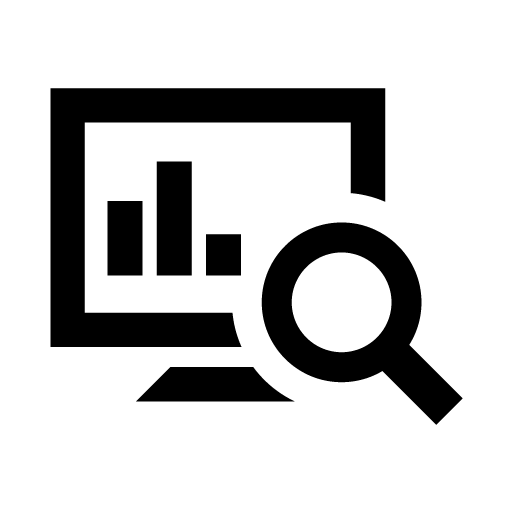 23
Interviews
Research
Results
Pre-Season Kickoff
Regular Season
Post-Season
Events
Start-up
Set up website

Obtain permits through the County

Market leagues

Recruit officials

Announce registration
Adjust teams

Enter game results and statistics

Post remaining schedule

Order prizes
Create brackets and schedule

Take pictures at finals

Post winners on blog

Pay officials and update league counts
Set up events:

3v3 Basketball tournaments

Annual Party

Hall of Fame

Charity Events
Close registration and create teams

Order and distribute uniforms

Create and post beginning of schedule 

Attend opening night
01
Examine How Legends Sports Leagues Currently Operates
24
Methodology
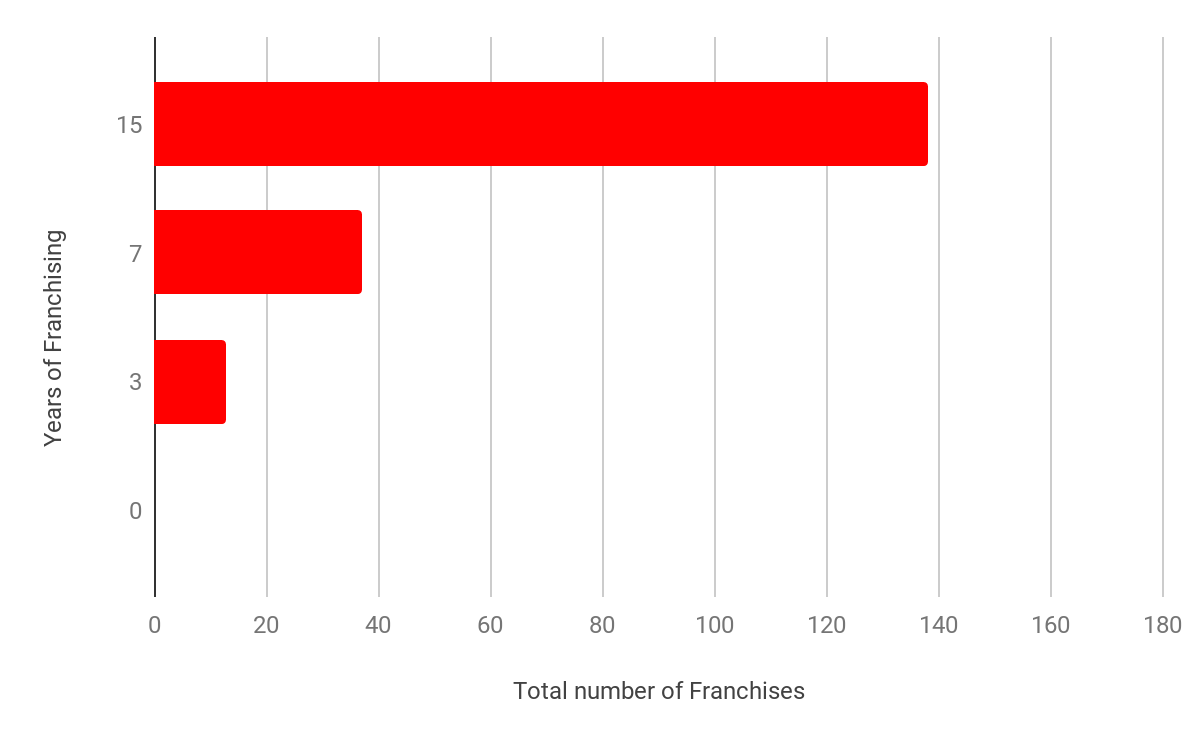 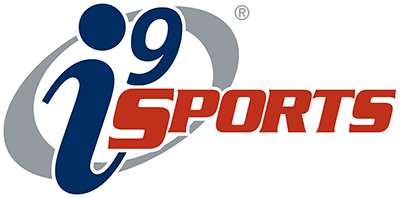 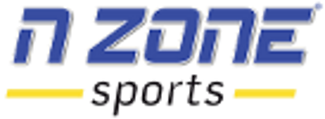 02
Identify Best Practices in Rec Sports Leagues’ Marketing
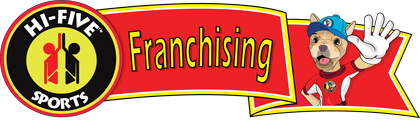 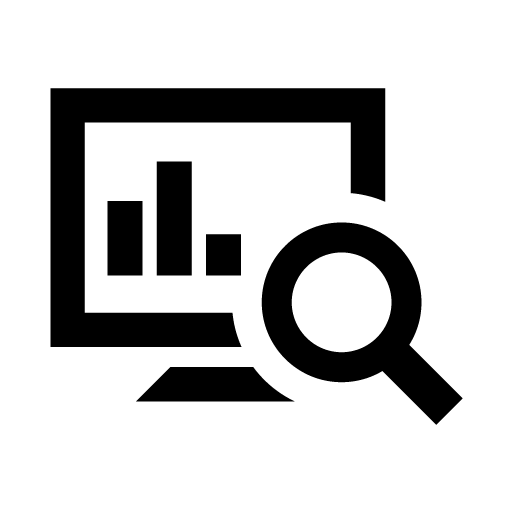 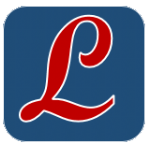 25
Lit Review
[Speaker Notes: In addition to the background research on the best marketing practices, we learned about 3 other rec sports leagues that have successfully franchised - the longer they have been franchising - the more franchises they have]
Results
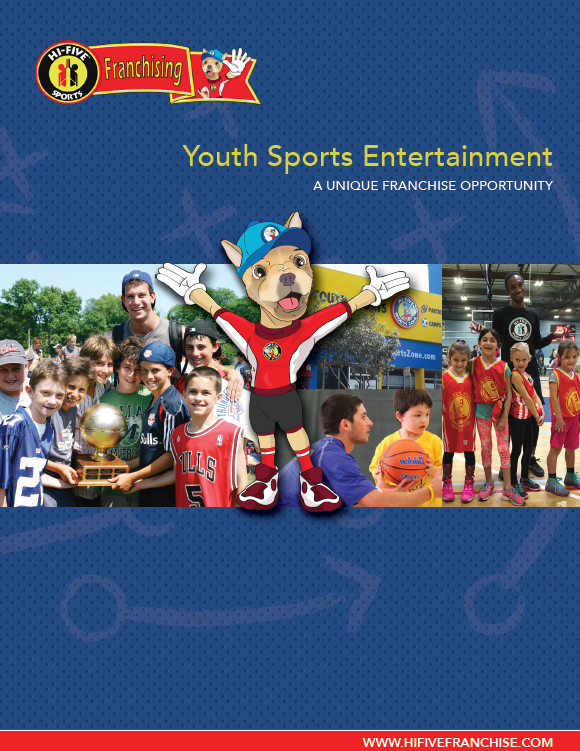 Year-long Training Program:

Operate your franchise 
Secure Venues
Use the proprietary software
Maintain the website
Build your own 12-month strategic business plan
Analyze Territory segmentation
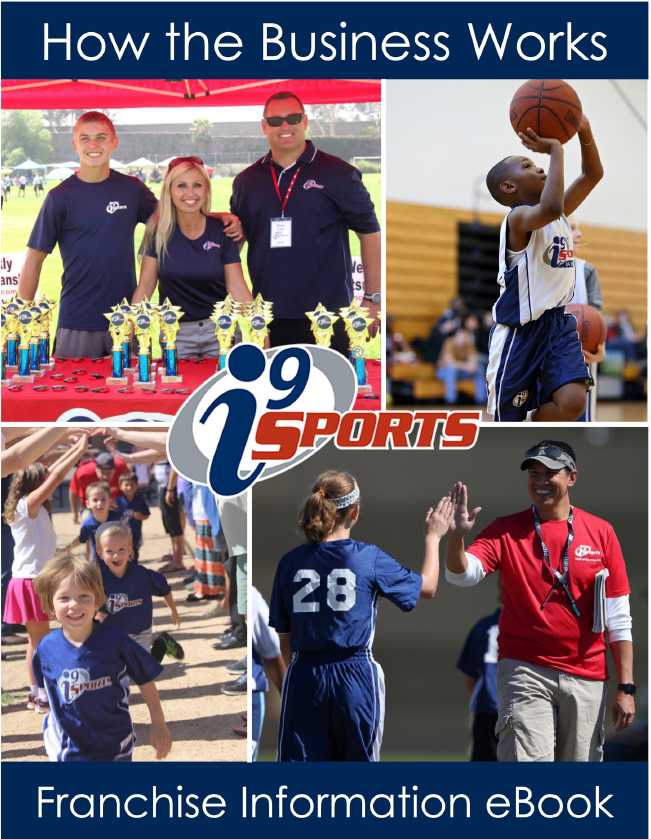 02
Identify Best Practices in Rec Sports Leagues’ Marketing
26
[Speaker Notes: To help you where to concentrate your marketing]
Methodology
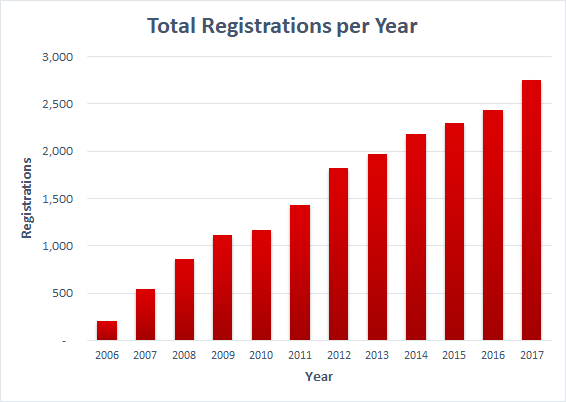 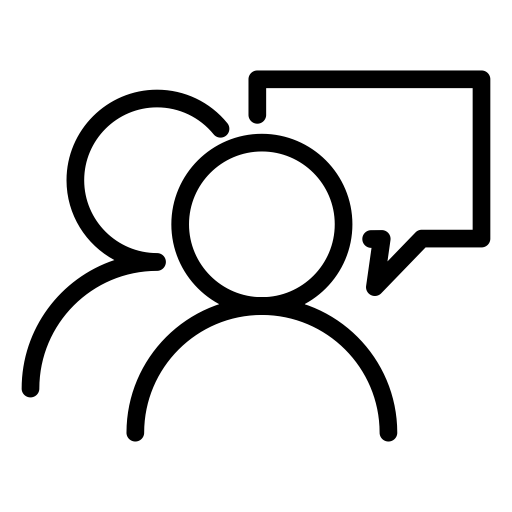 03
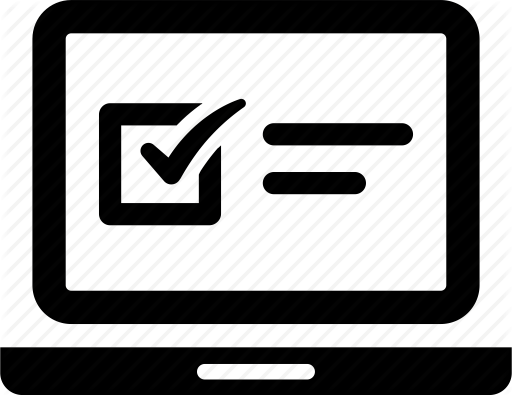 Evaluate Legends Growth, Marketing, and Operation
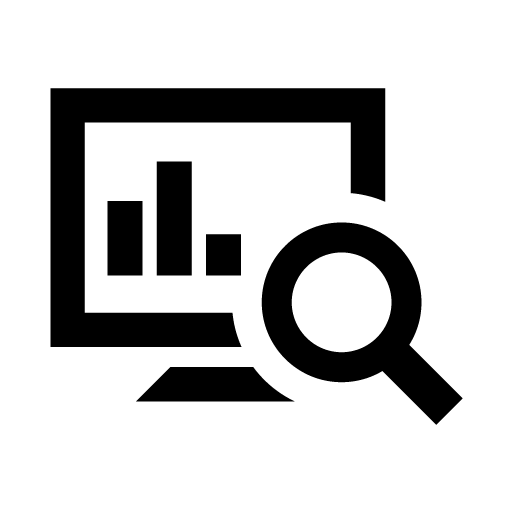 27
Interviews
Research
Surveys
Players favorite parts of Legends are the same reasons they joined
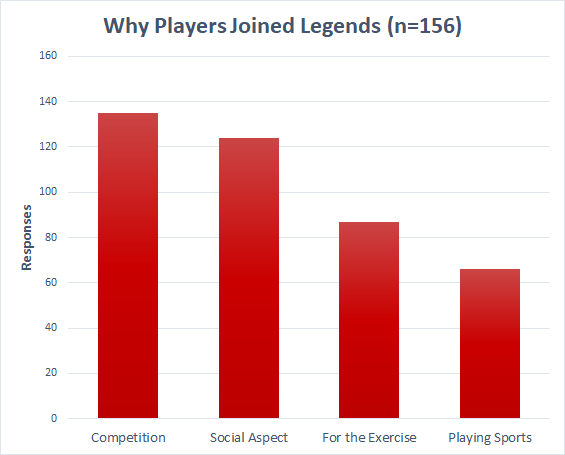 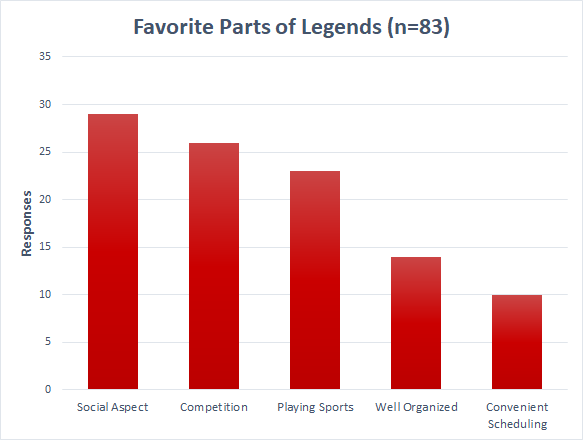 03
28
Players use website, word of mouth, and email to find out about Legends
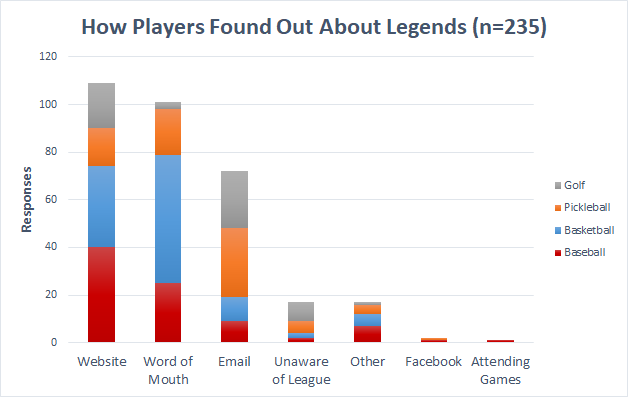 03
29
[Speaker Notes: Angelos
What was noteworthy from our findings is that people who play golf & pickleball found out mainly through email which suggests that this is the main method of recruitment for these sports who were introduced later (compared to the other 2 sports)]
Players stay informed through Email, Website, and Word of Mouth
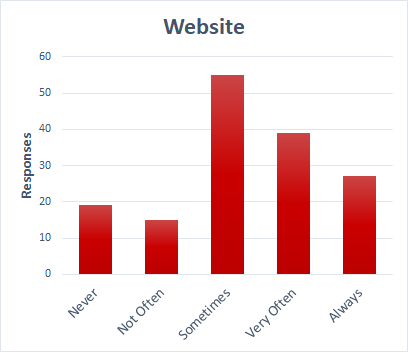 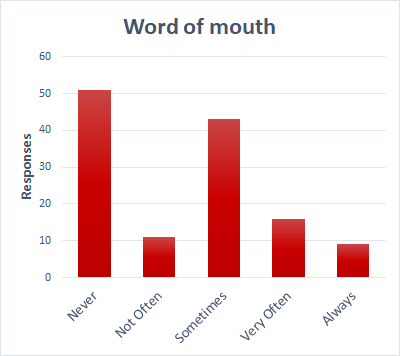 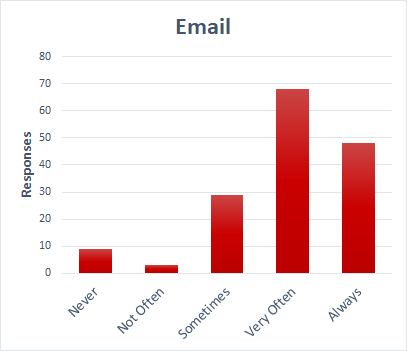 03
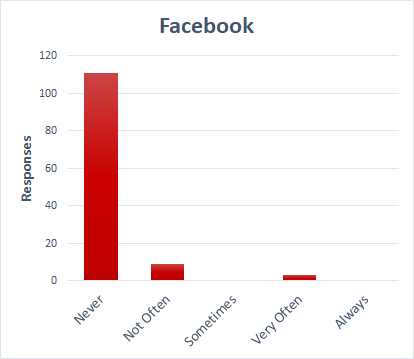 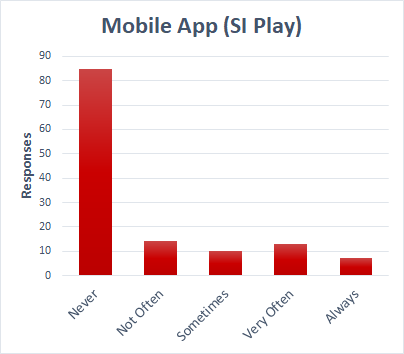 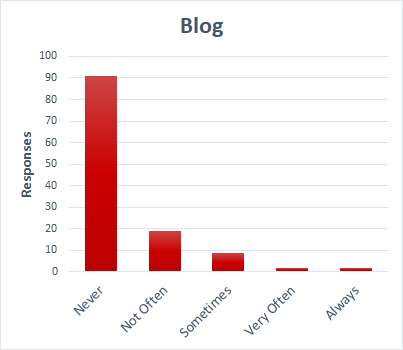 30
[Speaker Notes: Angelos
The most information is available through email, website and word of mouth, that comes to agreement with how players first found out about Legends
They are not used because]
Players are satisfied with Legends’ online content
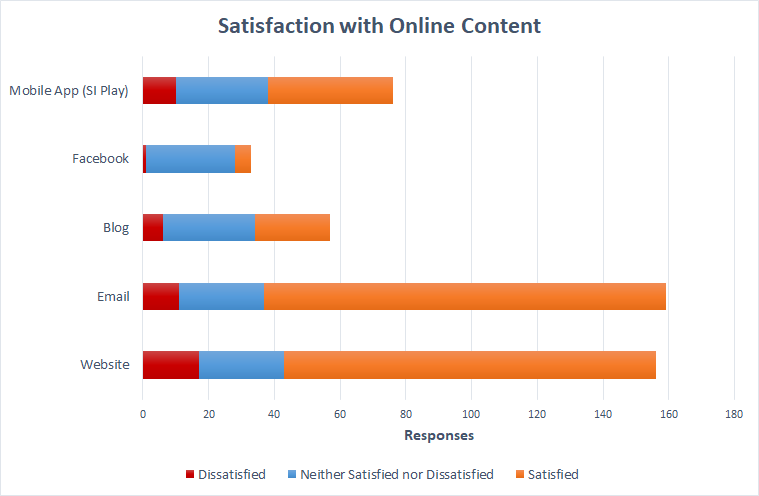 03
31
[Speaker Notes: Angelos
In addition, we found out that most players are really satisfied with the email and website in contrast to the other online content that is not extensively used for informational purposes]
Players want the website to be easier to navigate
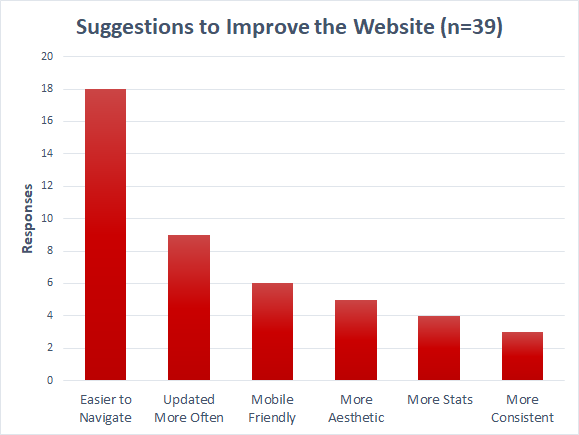 03
32
Legends can improve with better organization
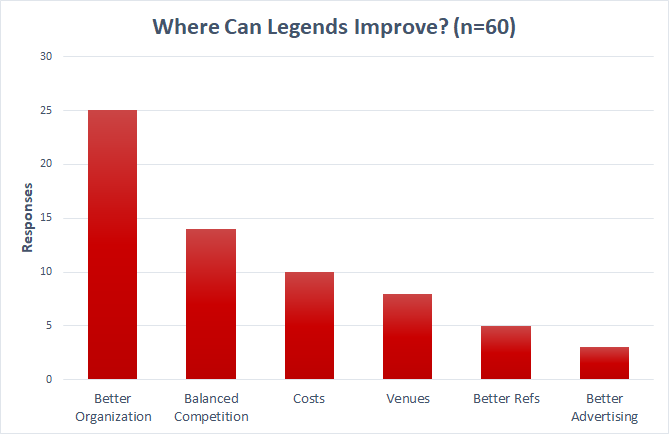 03
33
Golfers are not likely to play Legends golf in 2019 because they have no time
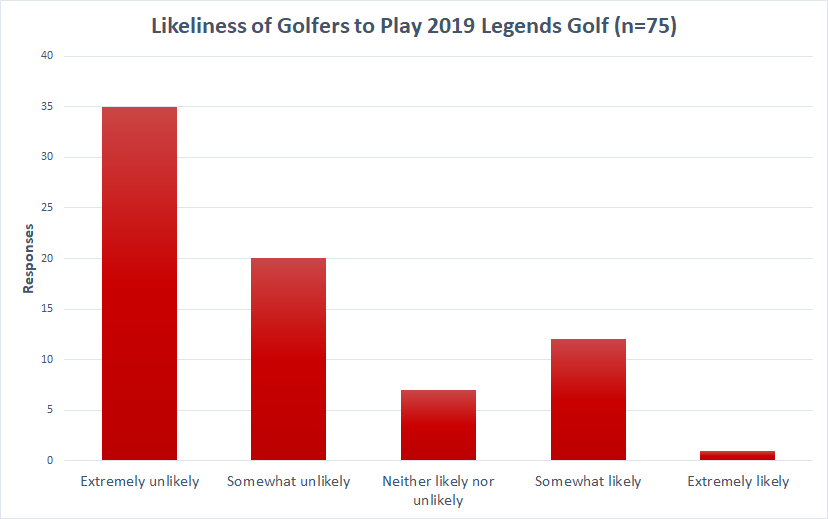 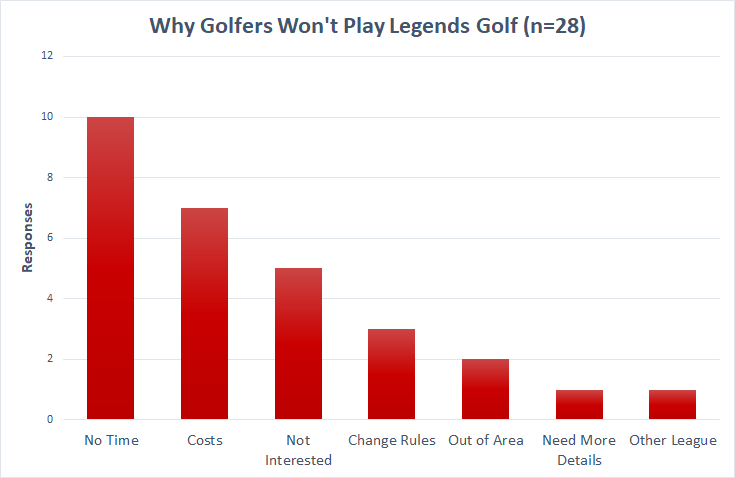 03
34
Methodology
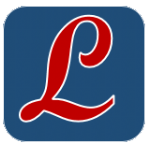 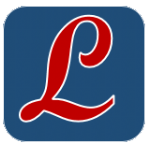 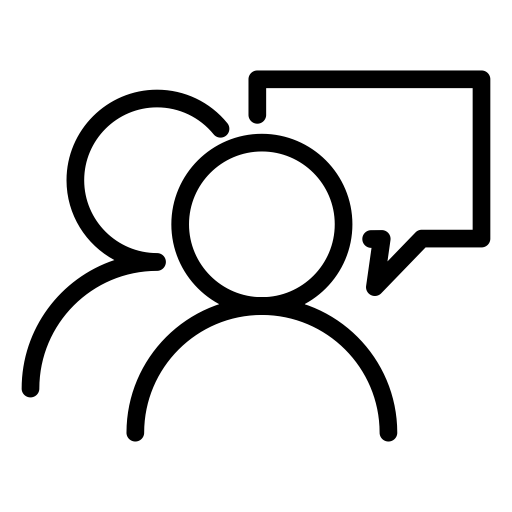 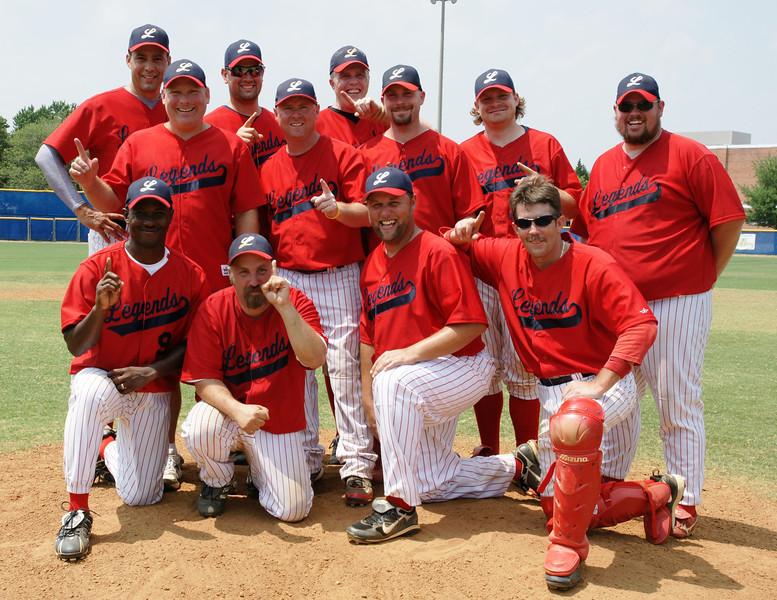 04
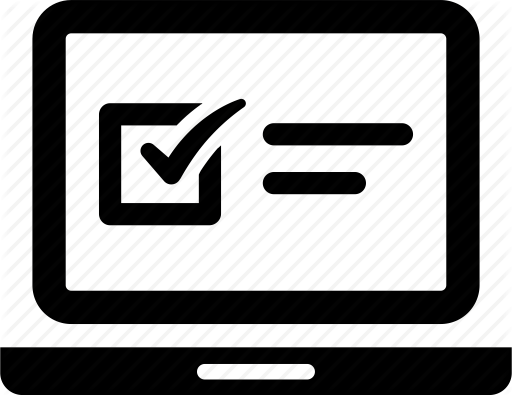 Marketing
Develop Marketing Strategies and Materials for Legends
Franchising
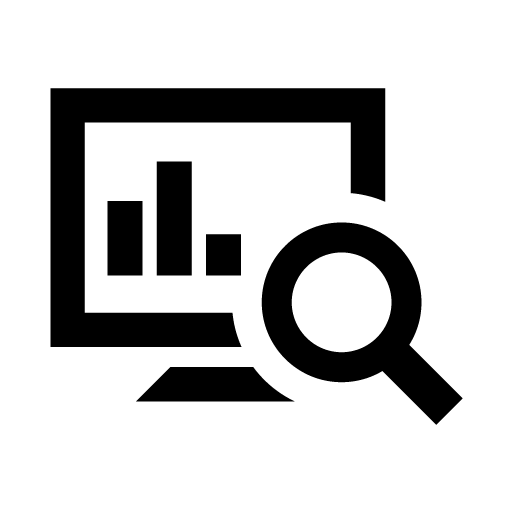 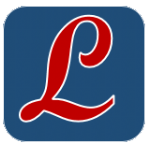 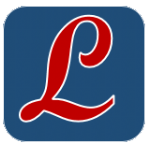 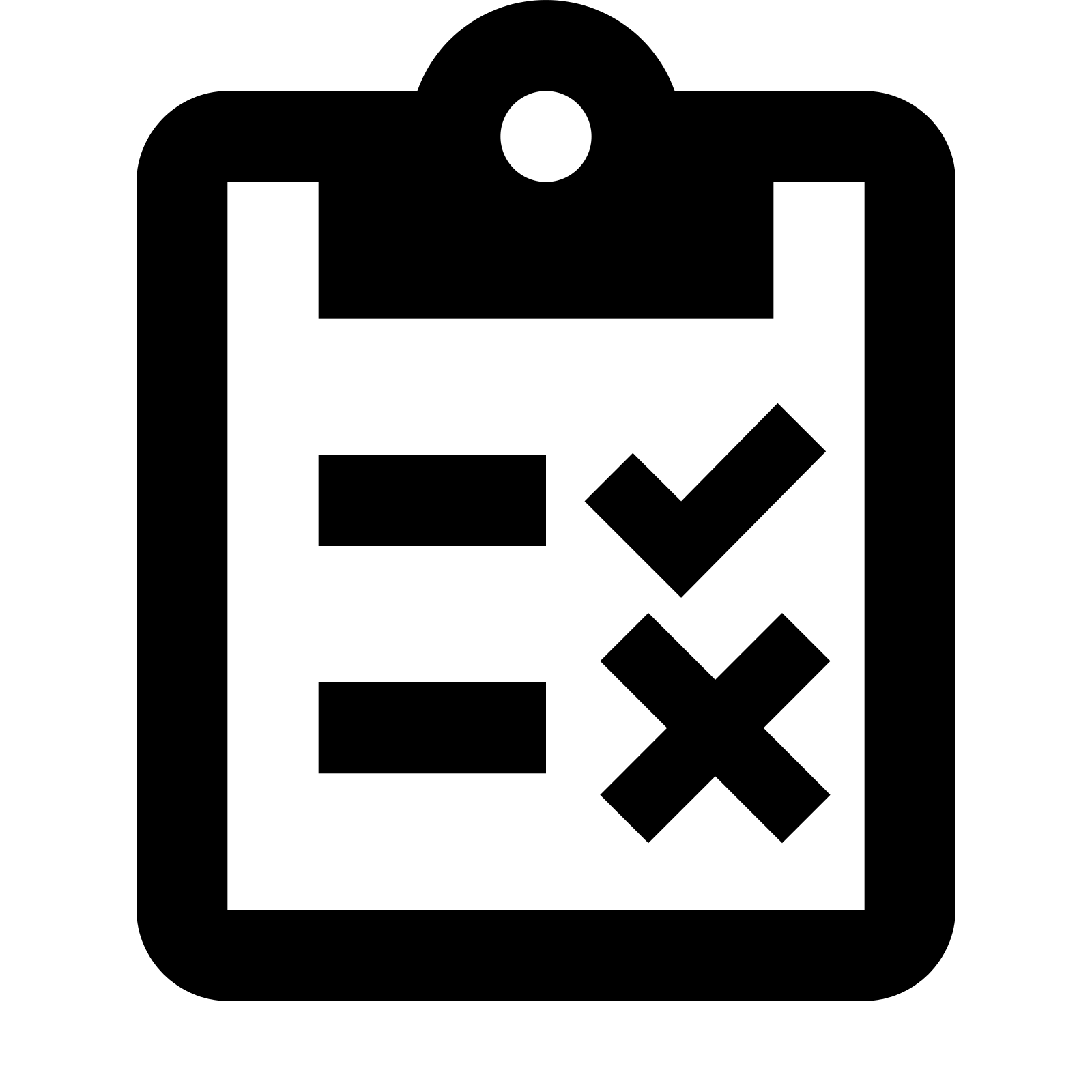 35
Interviews
User Tests
Lit Review
Surveys
Pickleball Logo
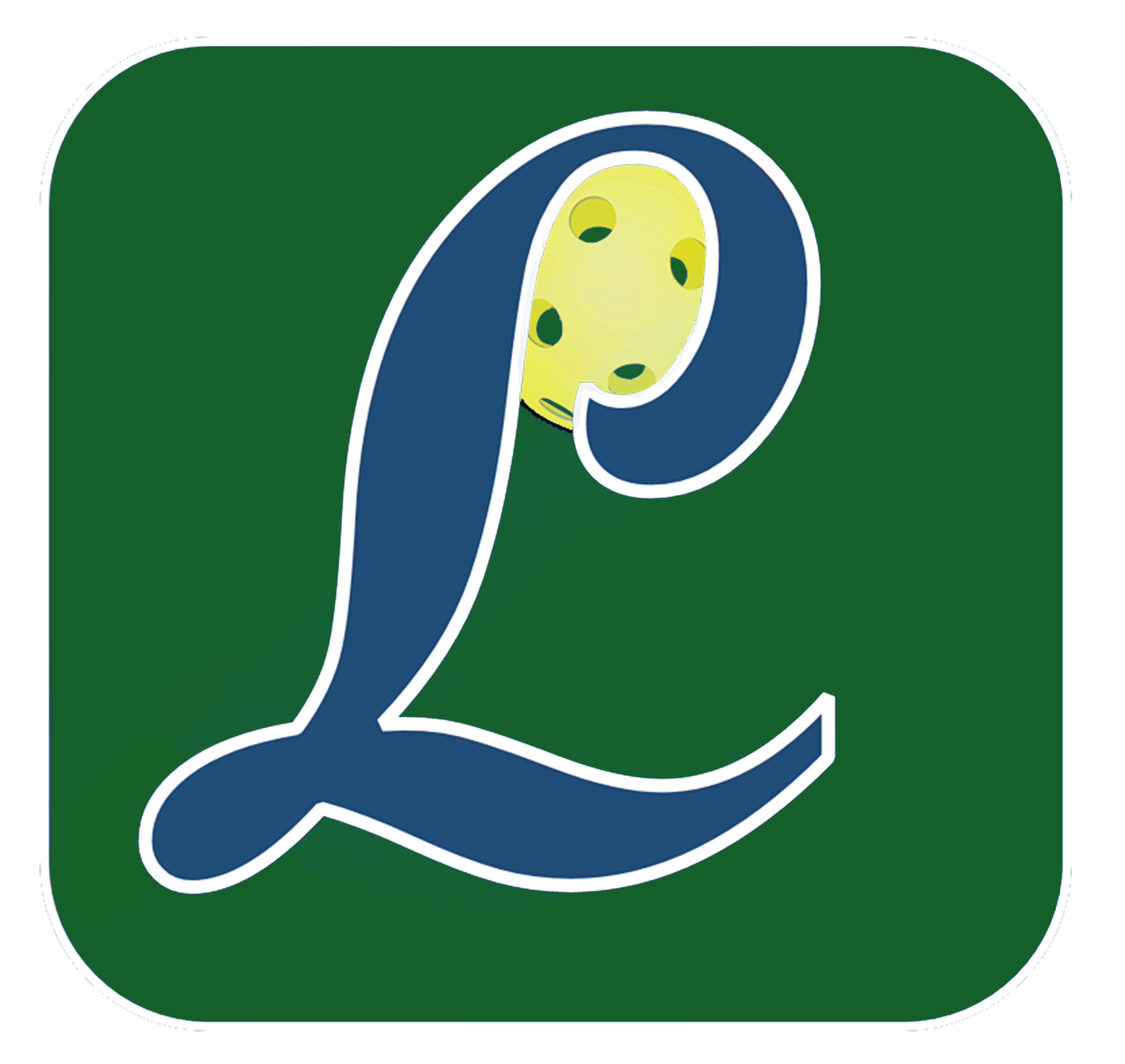 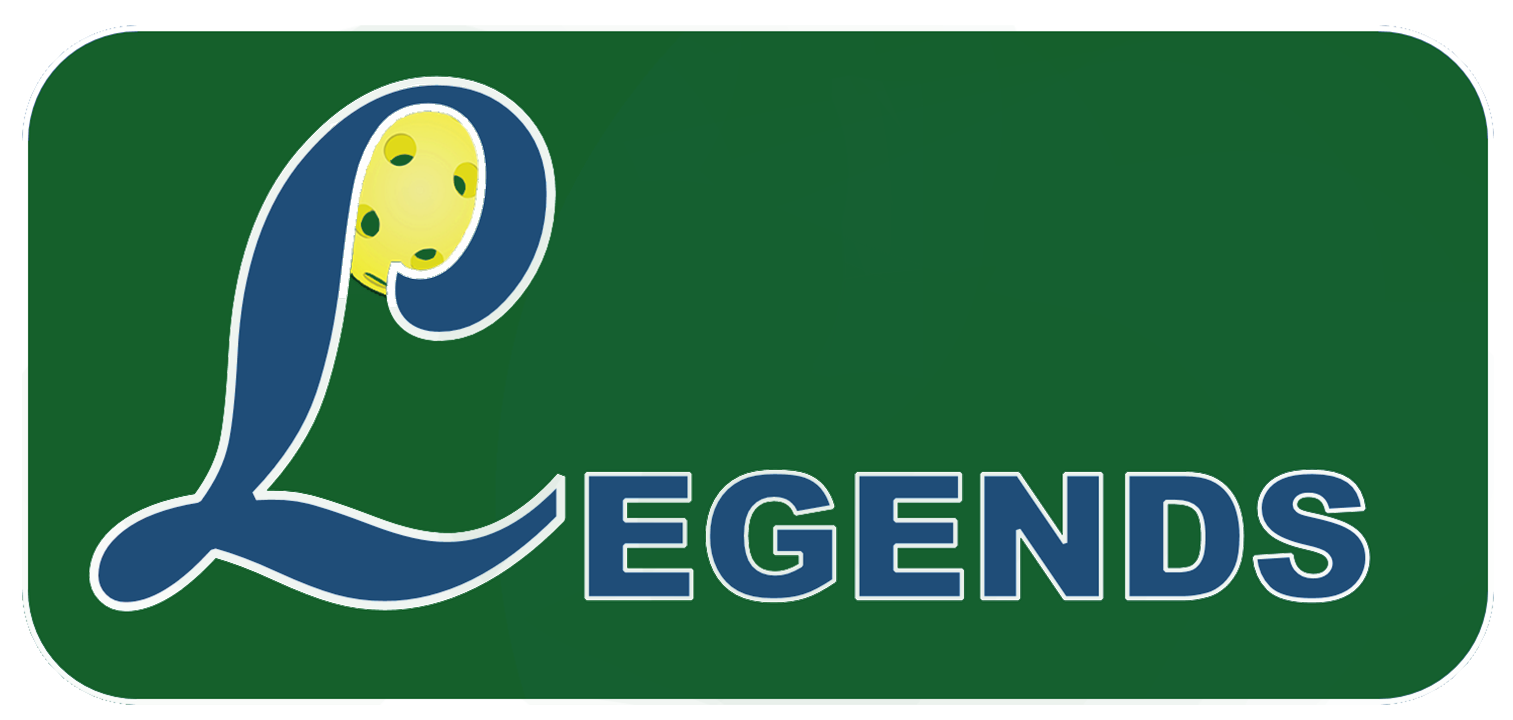 04
Marketing Deliverable
36
[Speaker Notes: Zhidong - The other new legends logos are recognizable by people
Based on that, we developed a new set of logos for the pickleball league]
Pickleball Promotional Video
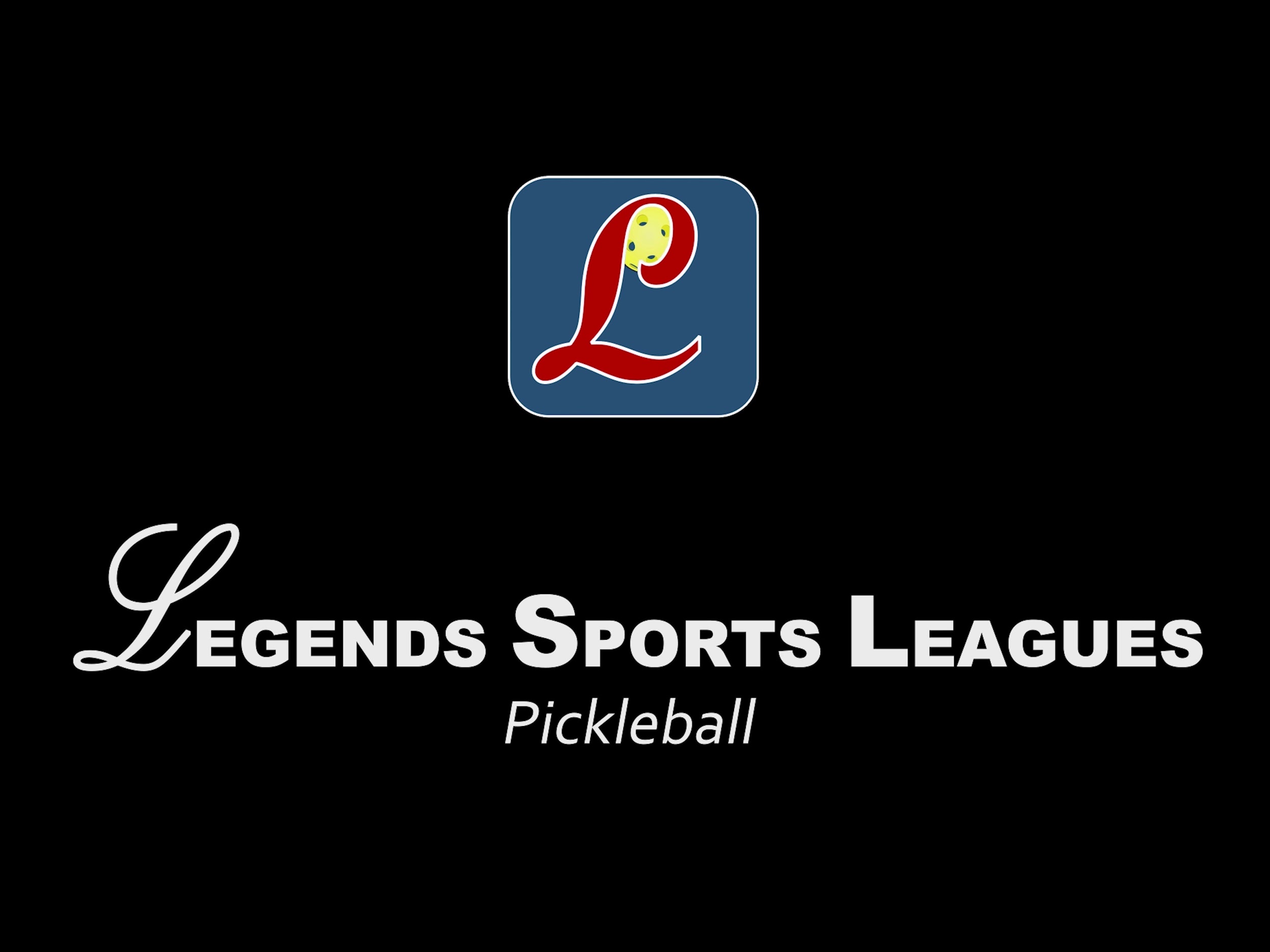 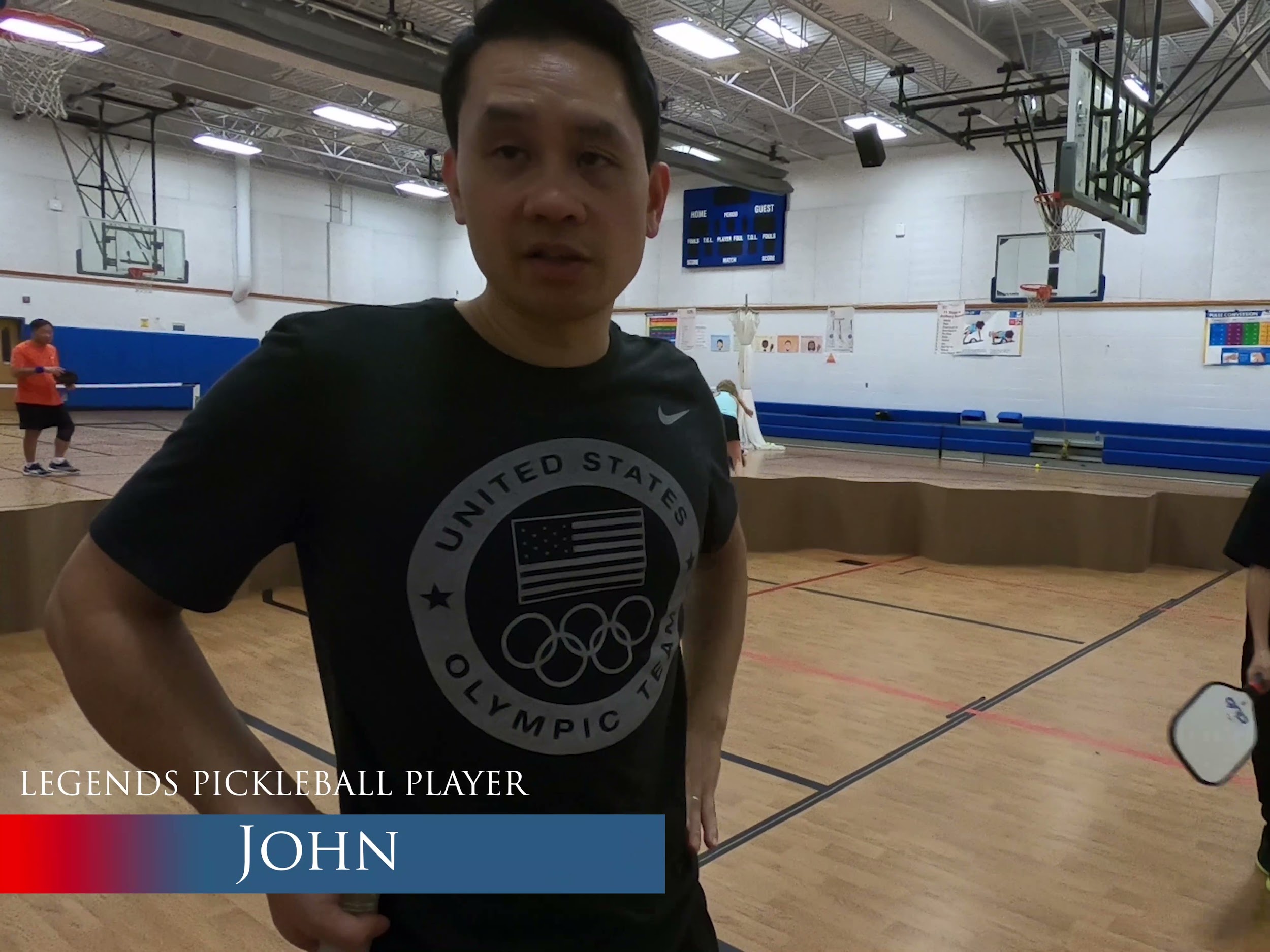 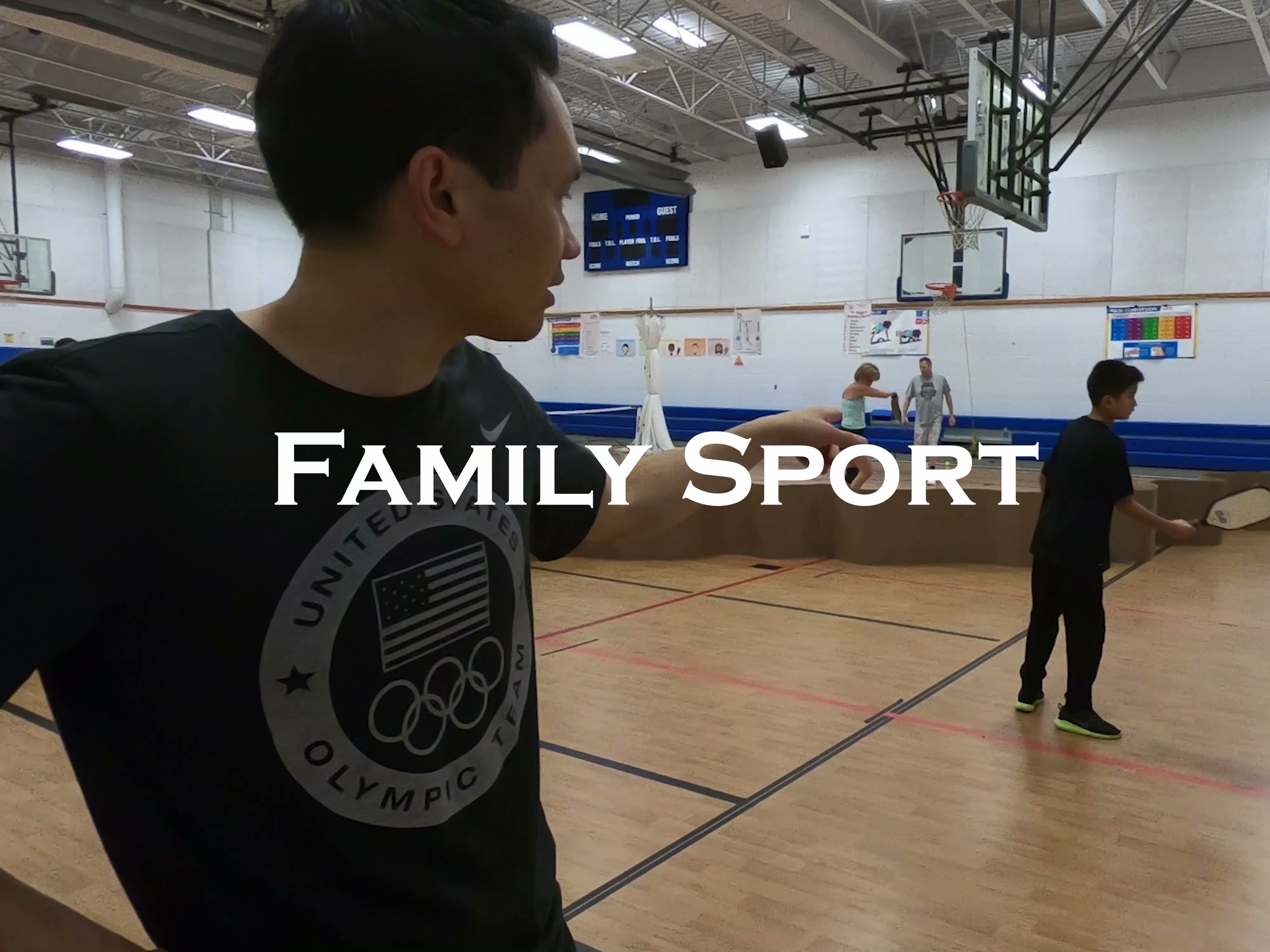 04
Marketing Deliverable
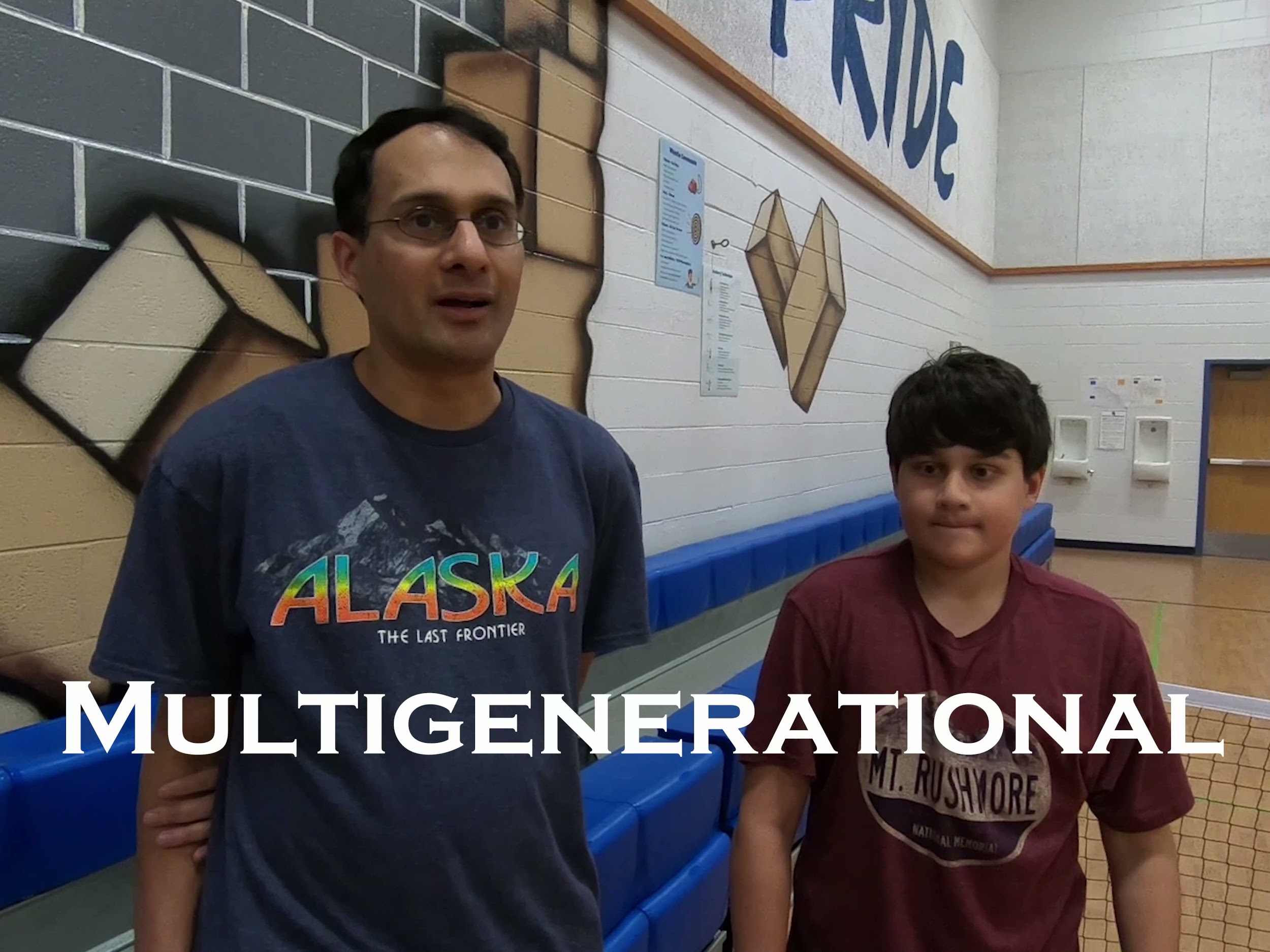 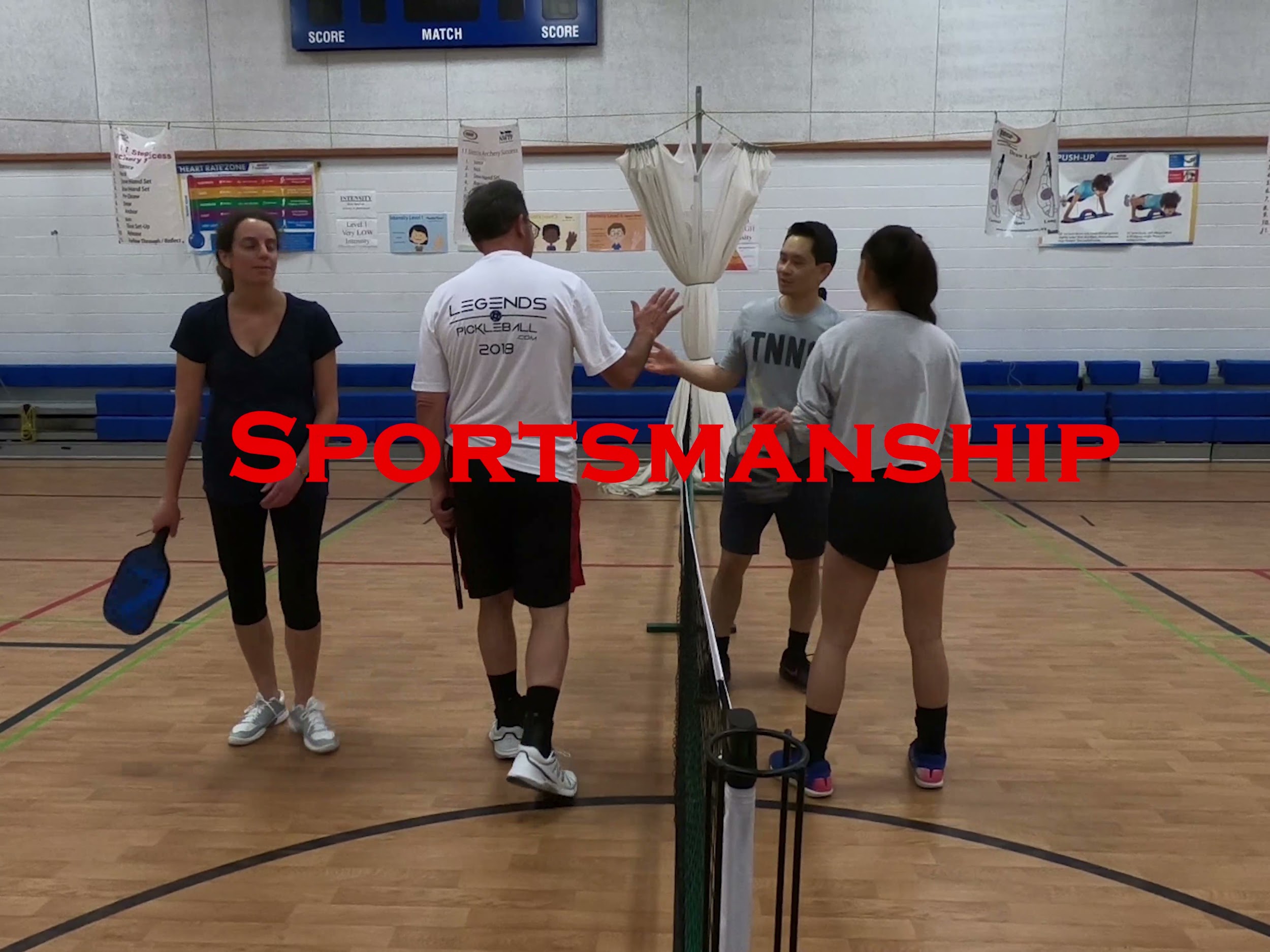 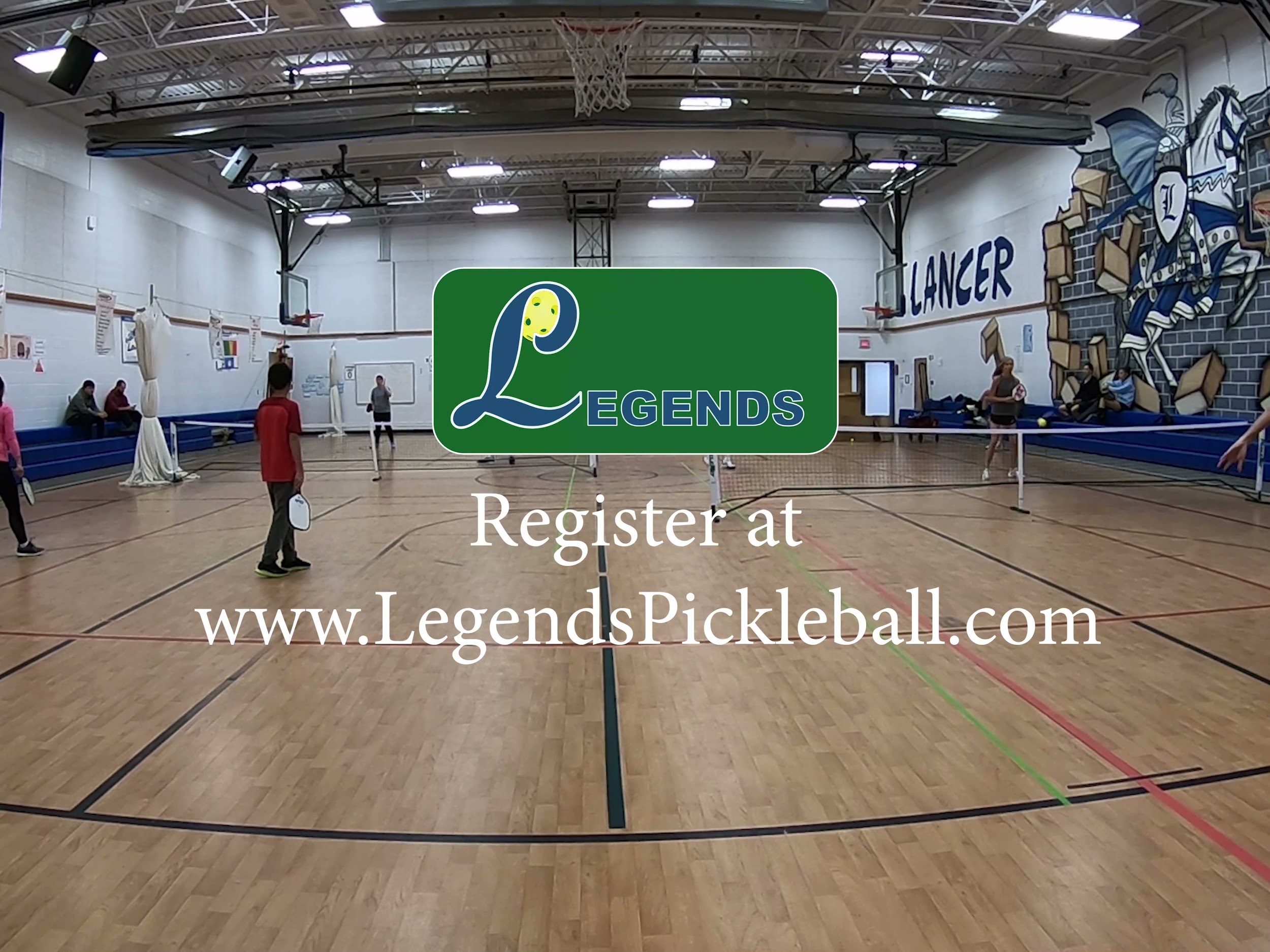 37
[Speaker Notes: Zhidong - Created a opening, took footages from Legends pickleball games, 
Testimonials, additional feature compared to other promotional videos]
Legends Flyer and Hashtag
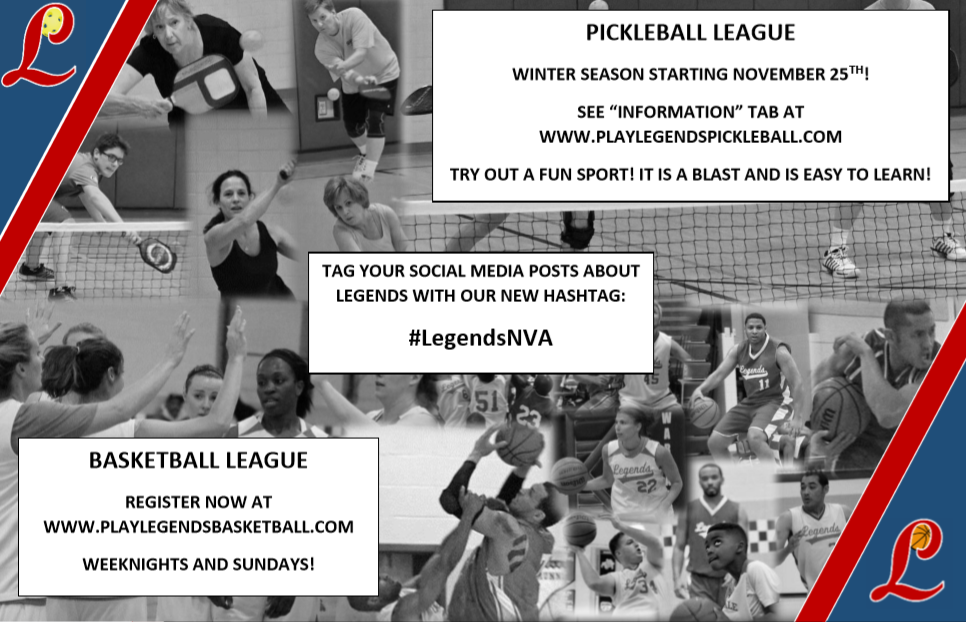 04
Marketing Deliverable
38
[Speaker Notes: Zhidong -  Annual party
                 Hashtag for all social media platform, both Legends and Legends players can upload photos on there with the hashtag]
Franchisee Training Manual
Table of Contents
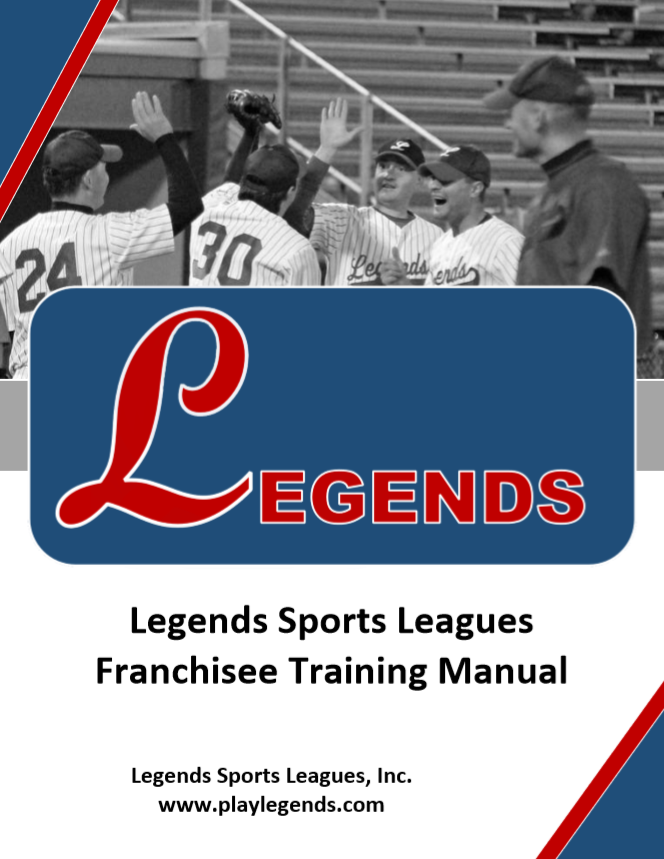 1. Introduction
2. Homework/Planning
04
Franchising Deliverable
3. Start-up
4. Pre-Season Kickoff
5. During the Regular Season
6. Post-Season
7. Tournaments and Events
8. Other
39
[Speaker Notes: Using the information we found from objective 1, we developed a franchisee training manual]
Marketing Brochure
Content of Brochure
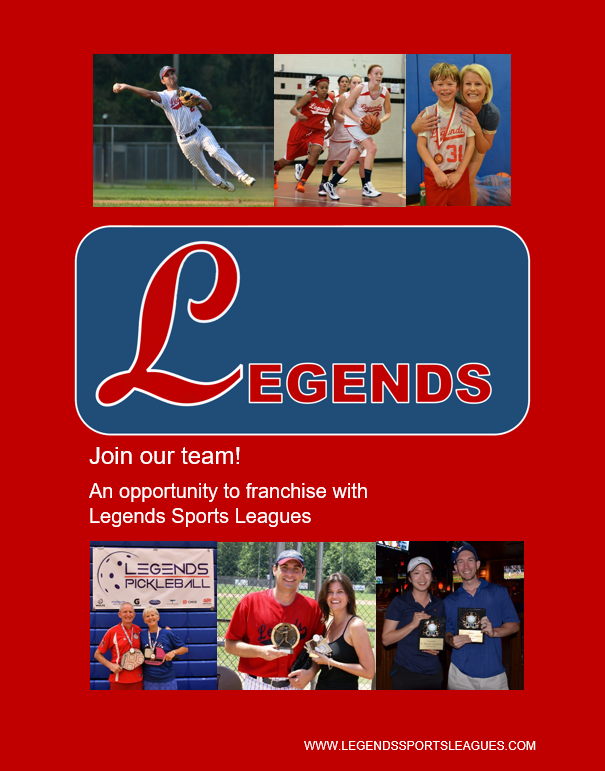 1. Why Legends?
2. Legends Franchise
04
Franchising Deliverable
3. Our Ideal Franchisee
4. Financial Investments
5. Legends Opportunities
6. Legends Franchise Start-up Timetable
7. Cost to Start a Legends Franchise
8. Frequently Asked Questions
40
Conclusions and Recommendations
41
Conclusion:
Legends Sports Leagues has limited staff, which may make expansion efforts challenging.
Recommendation:
Appoint commissioners for each sport
League Commissioner
Basketball Commissioner
Baseball
Commissioner
Pickleball
Commissioner
Golf Commissioner
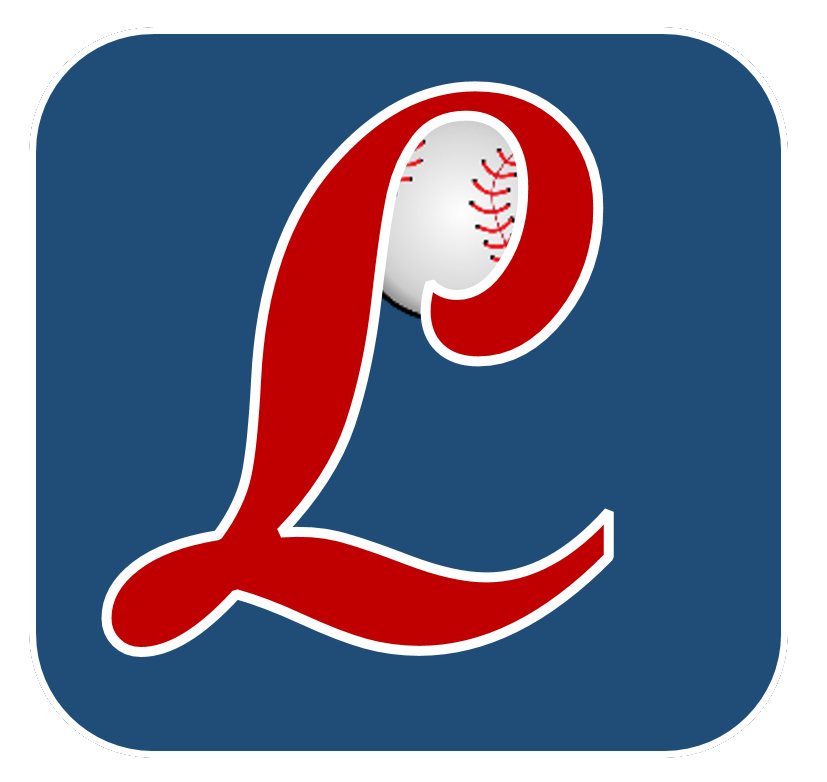 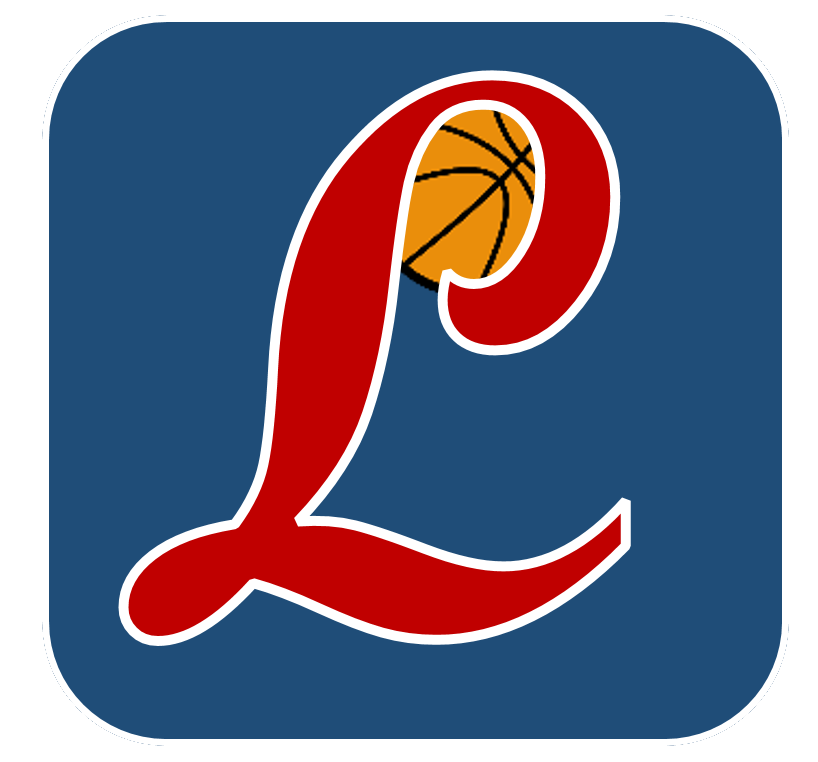 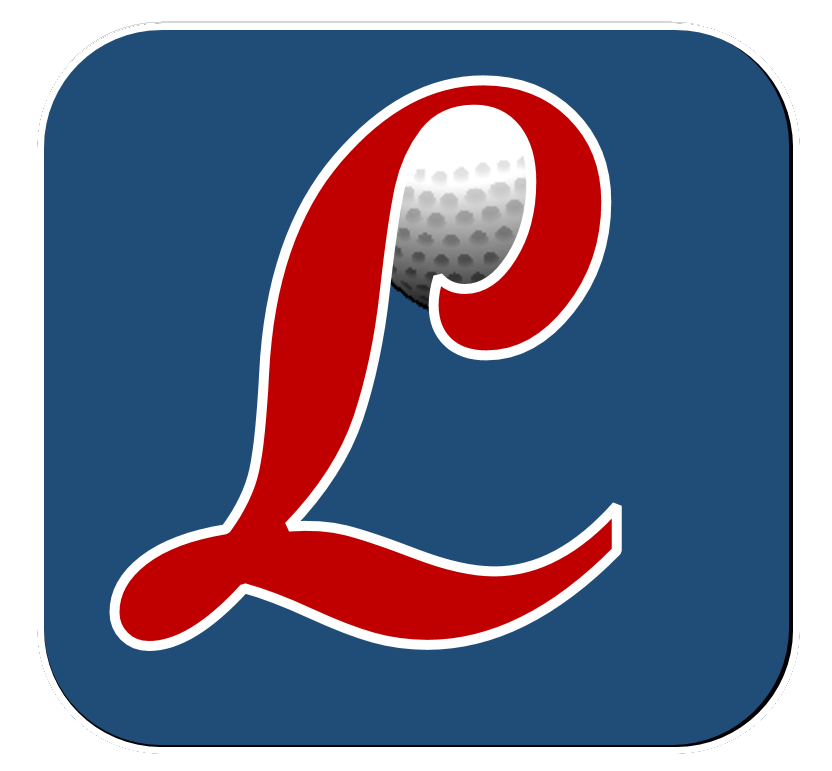 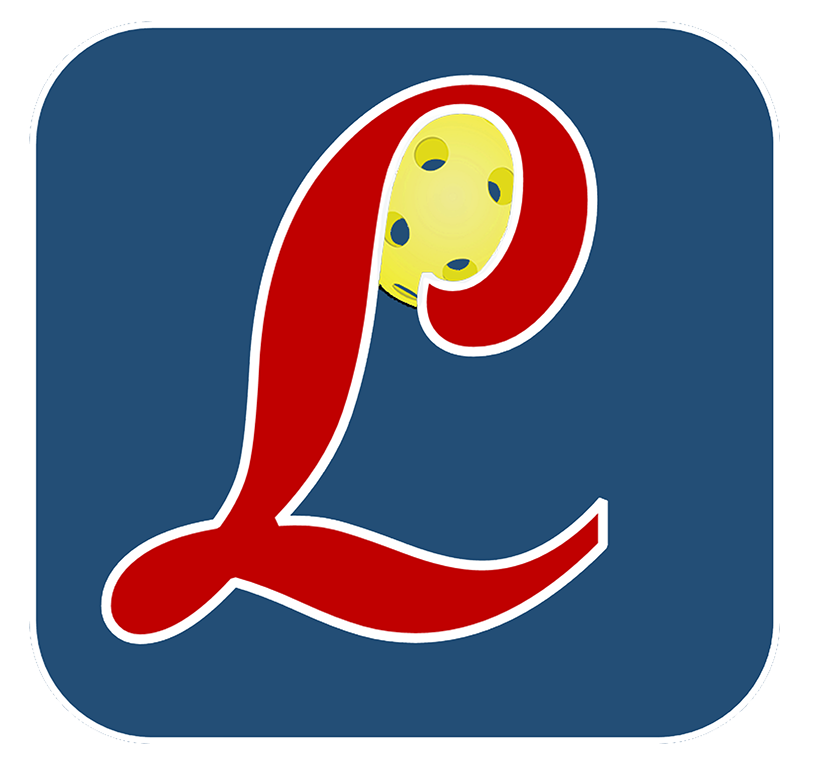 42
[Speaker Notes: Marketing Assistant & Hashtag for what?]
Conclusion:
Legends Sports Leagues has not fully exploited social media for marketing.
Recommendations:
Introduce the hashtag #LegendsNVA
Recruit a volunteer to manage social media accounts
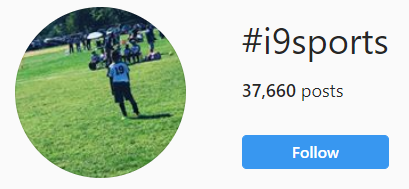 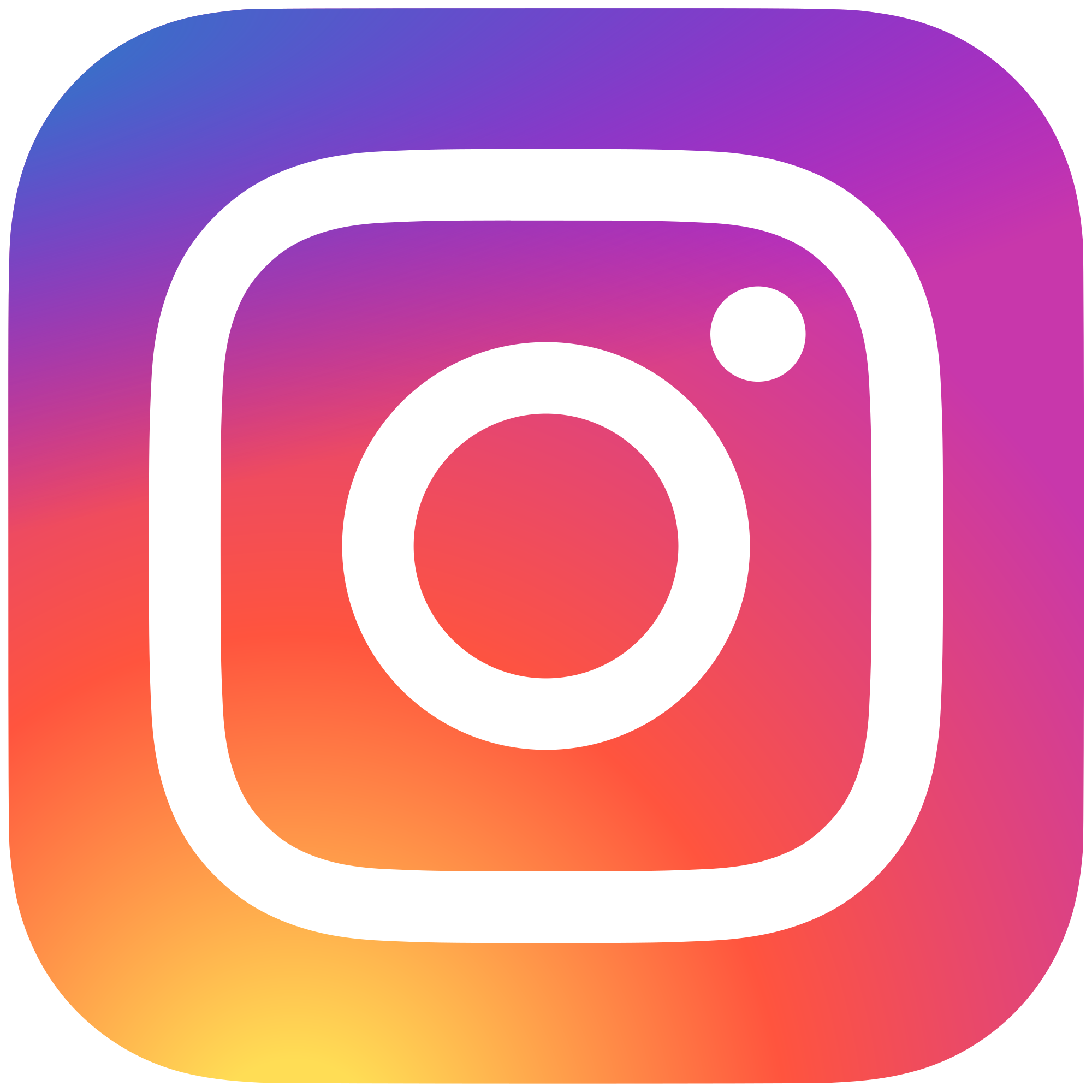 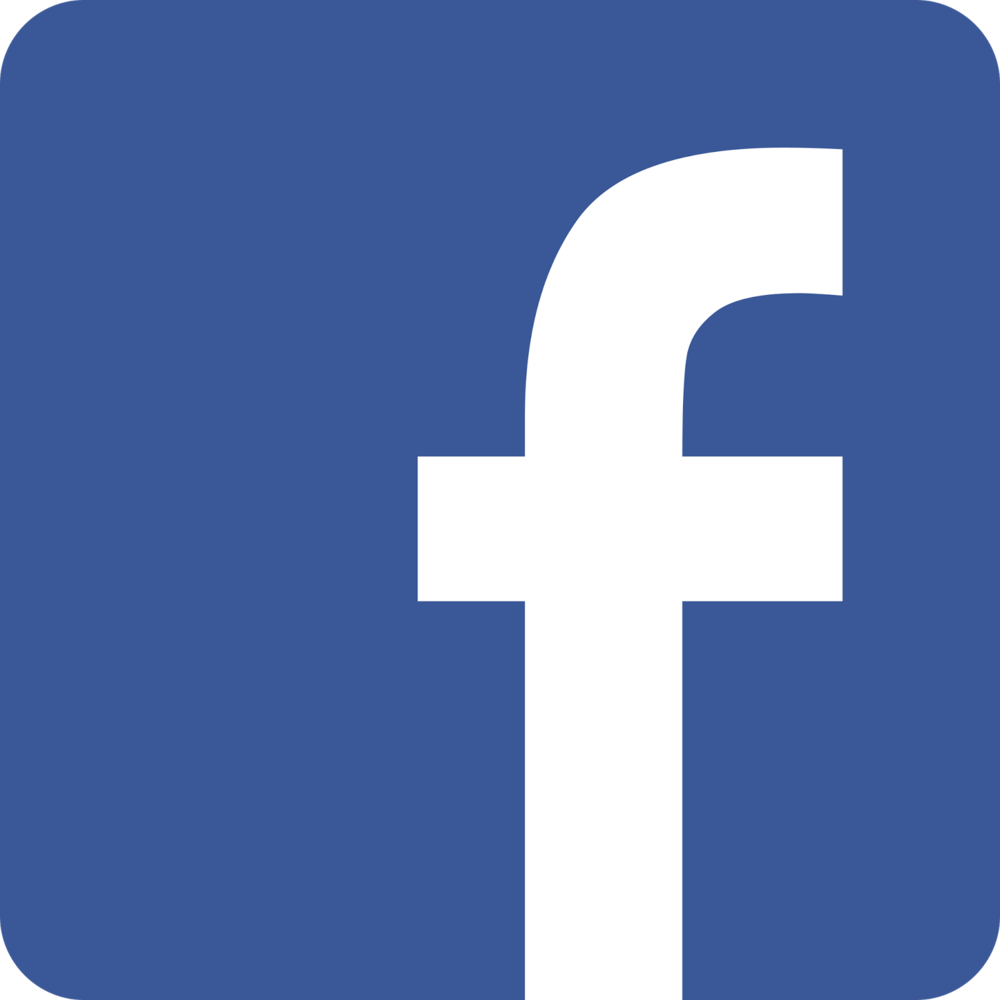 43
[Speaker Notes: Marketing Assistant & Hashtag - Requires minimum effort to be implemented by legends as they will only have to inform the players/participants about it in order for them to use it in their social media posts and start creating an online legends’ community]
Conclusion:
Although the website contributes to league communications, some members would like to see improvements.
Recommendations:
Inform users about bookmarking frequently visited web pages
Delegate tasks, such as updating the content of the website
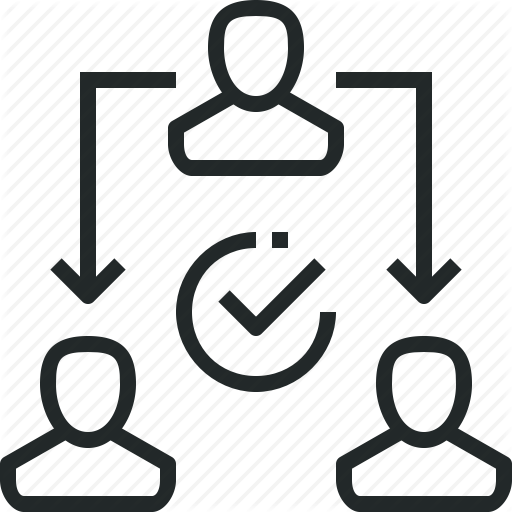 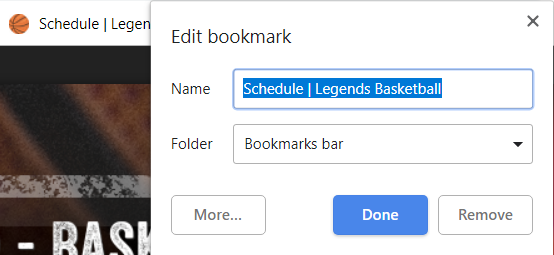 44
Conclusion:
To expand the golf league, Legends Sports Leagues may need to market beyond its current members.
Recommendations:
Market to people outside of the mailing list to obtain members
Organize an All Legends Golf Classic event
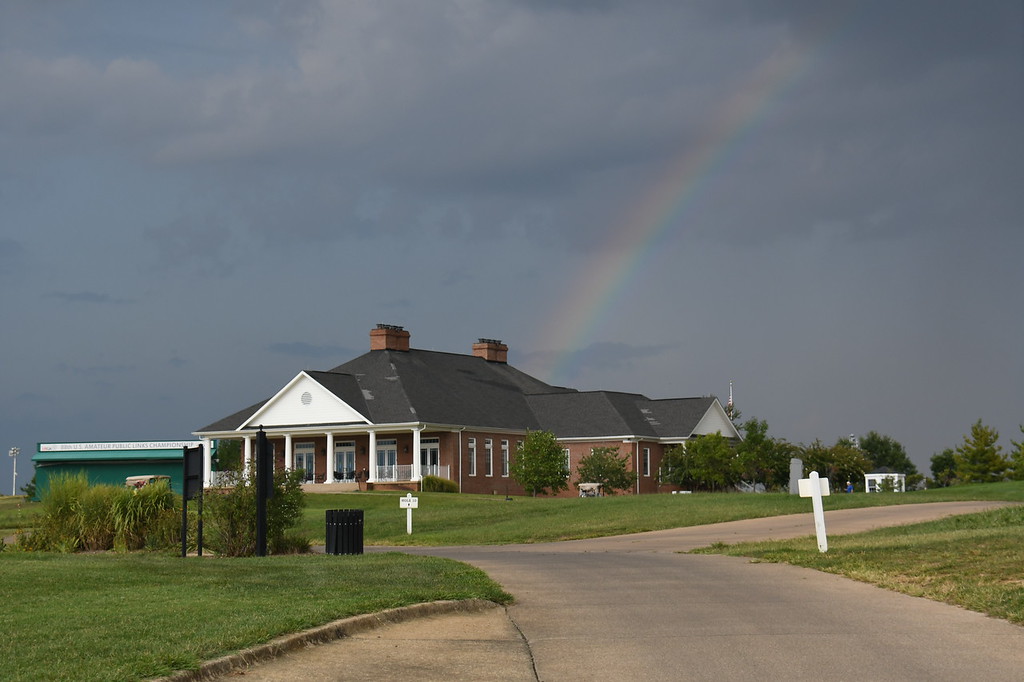 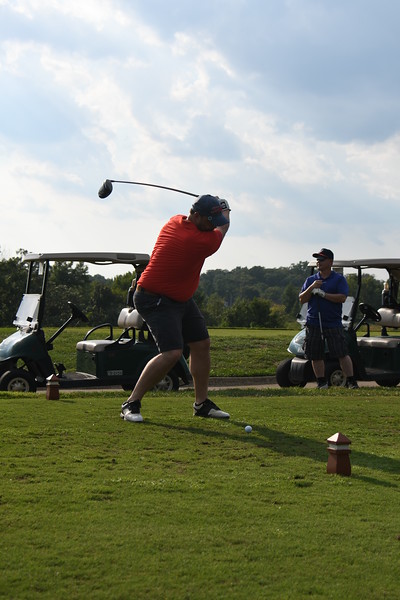 45
Conclusion:
To reach a larger audience, Legends should share the pickleball video beyond YouTube and the website.
Recommendation:
Share the pickleball video to local pickleball pages, such as “DMV Pickleball” on Facebook
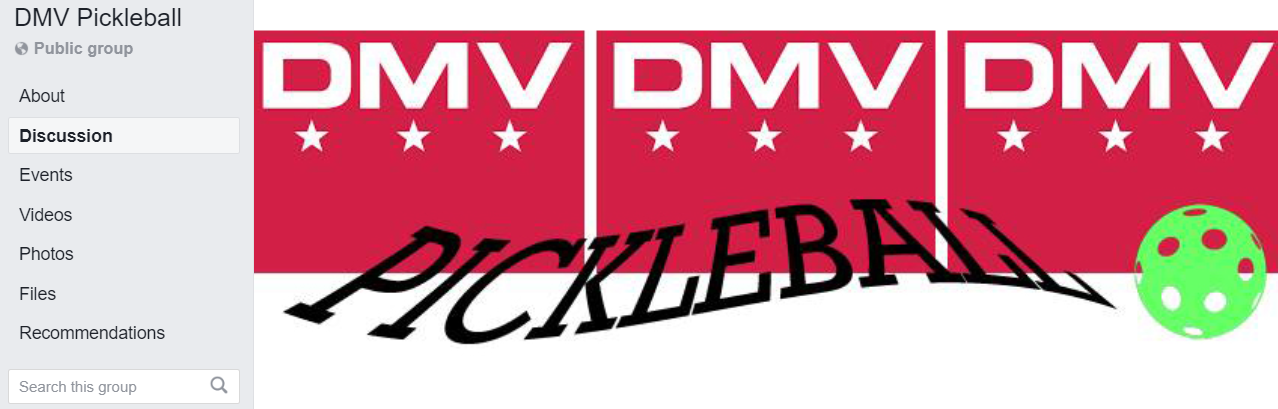 46
[Speaker Notes: Zhidong - Which we heard from our interview]
Conclusion:
Legends is in the early stages of franchising and could further review best practices from other rec sports franchises.
Recommendations:
Review what organizations provide for their franchisees
In the future, develop the services competitive organizations offer
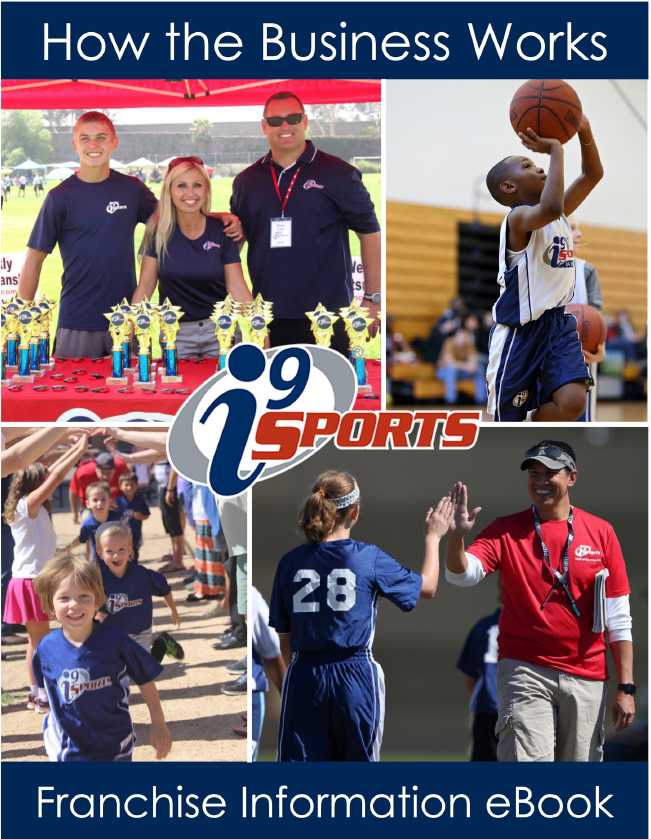 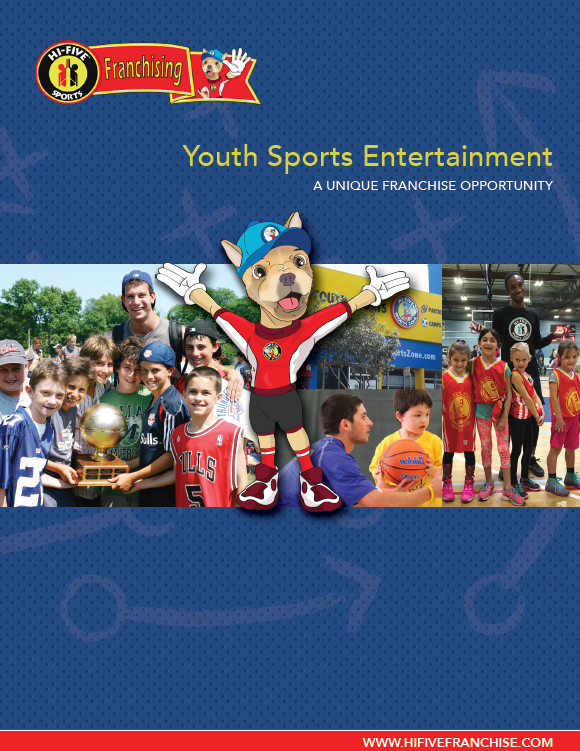 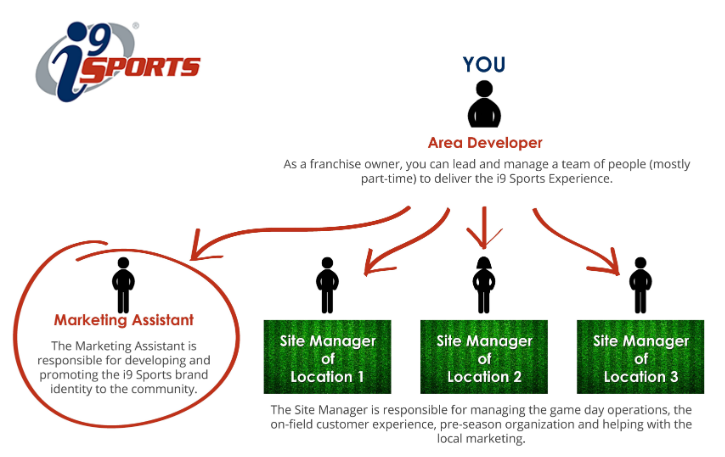 47
[Speaker Notes: And implement anything that they can right now
Once they]
Pickleball Promotional Video
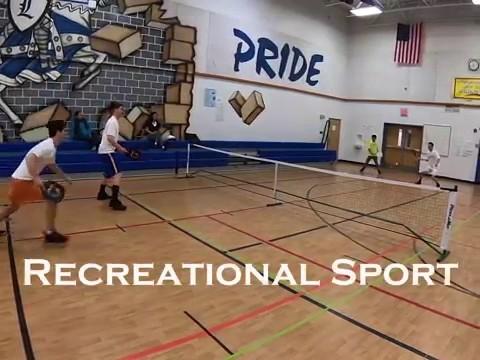 48
[Speaker Notes: To conclude our presentation, this is the pickleball promotional video that we developed]
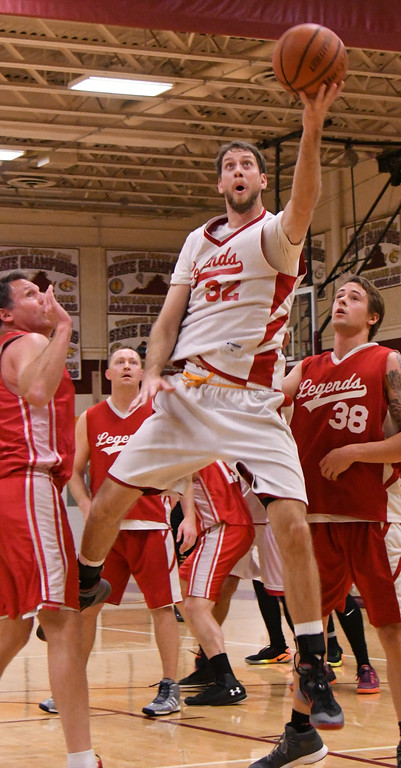 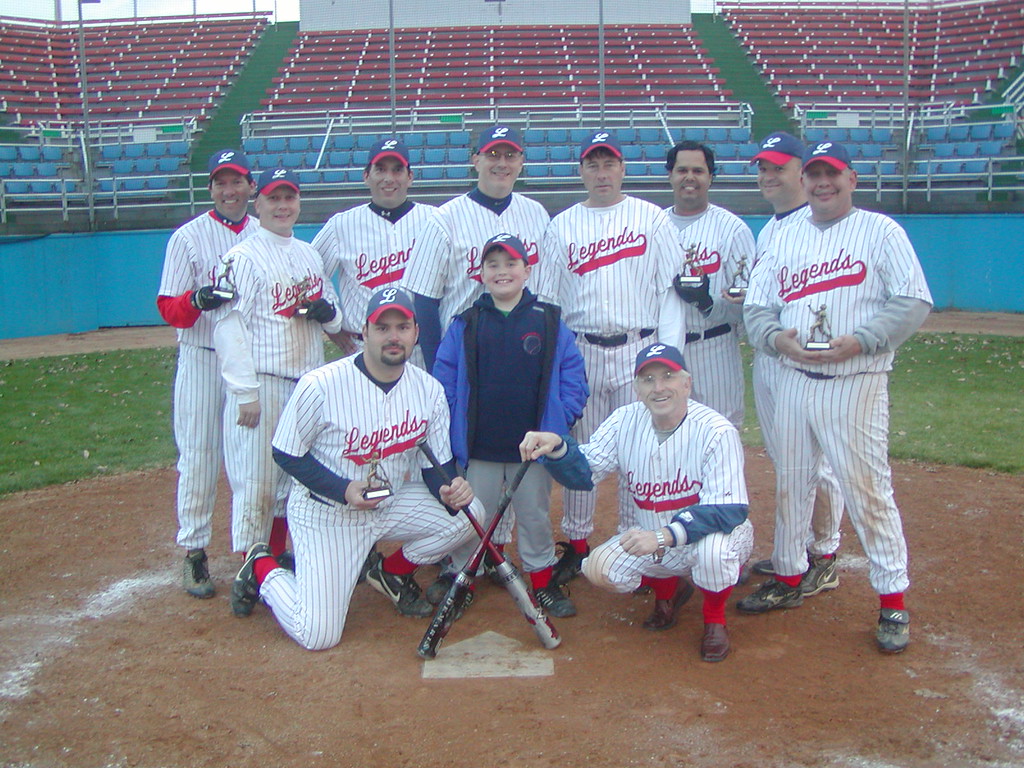 Thank you!


Questions?


Photos from: https://legends.smugmug.com/
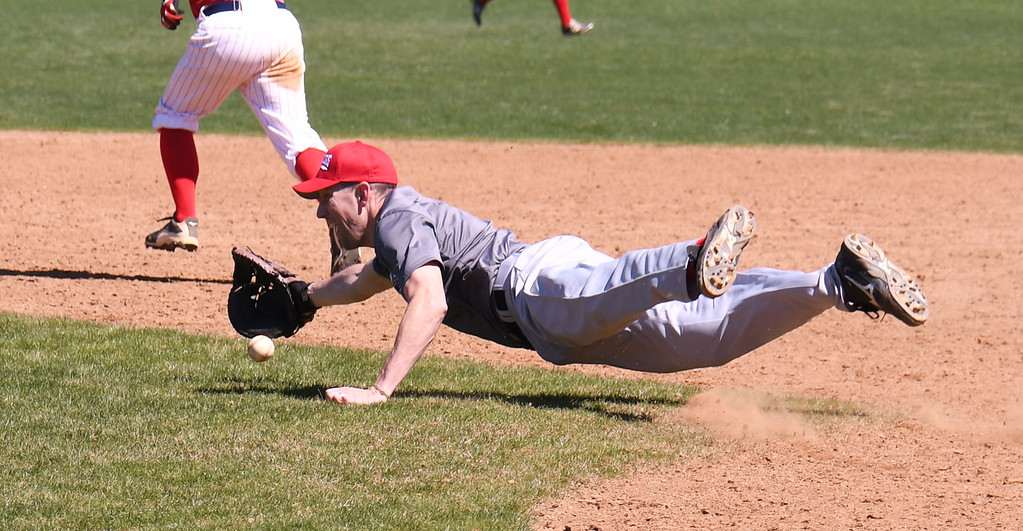 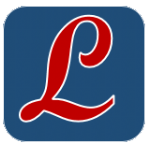 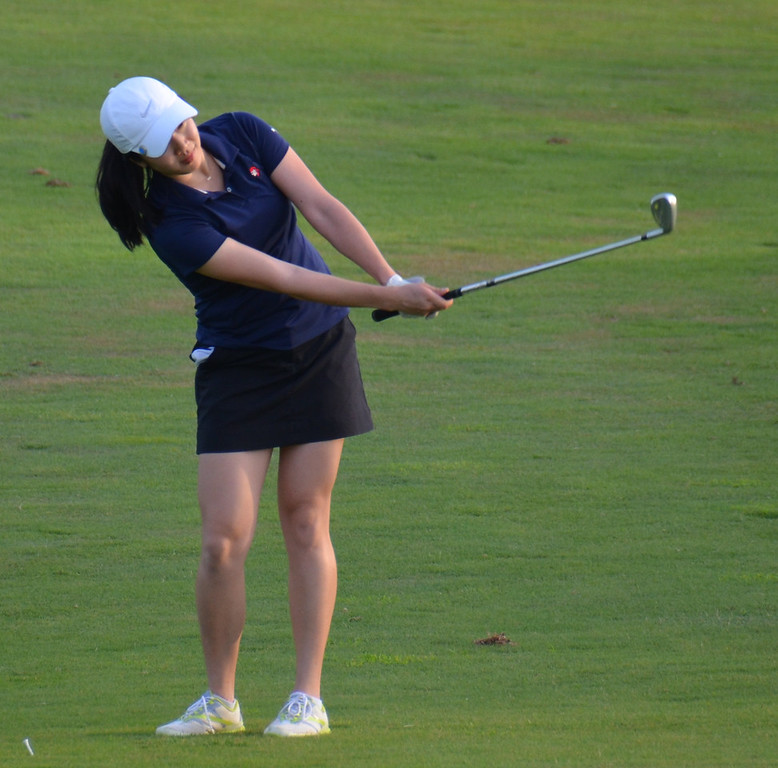 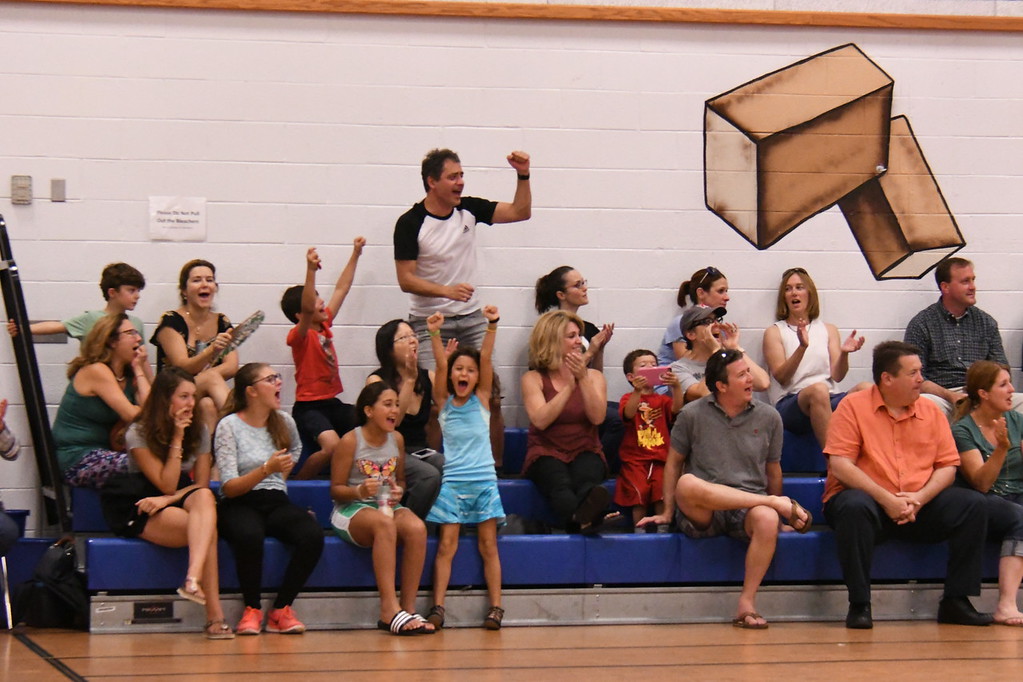 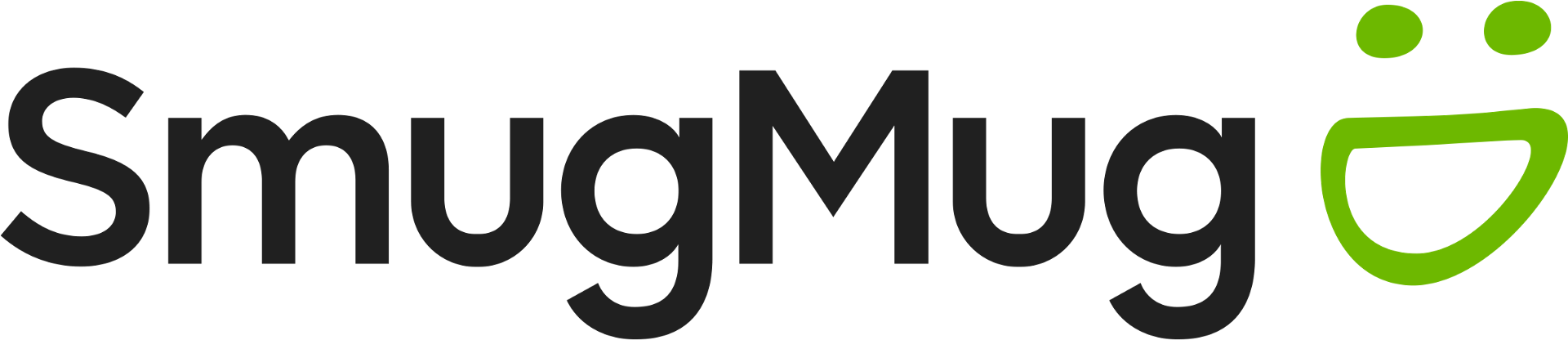 49